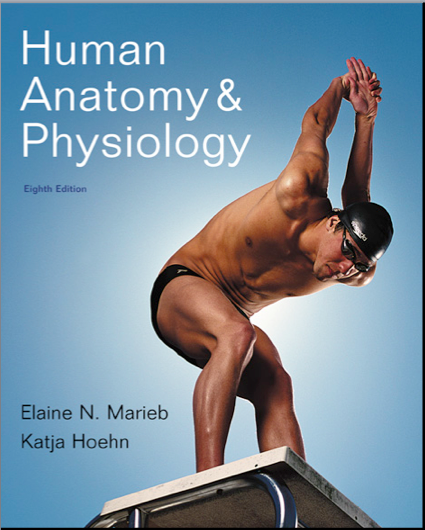 Chapter 24
Nutrition, Metabolism & Thermoregulation
Nutrition
Nutrient: a substance in food that promotes normal growth, maintenance, and repair
Major nutrients
Carbohydrates, lipids, and proteins
Other nutrients 
Vitamins and minerals (and, technically speaking, water)
Major Macromolecules
Carbohydrates - (CH2O)n
Lipids – Fatty acids, Glycerol, Cholesterol and combinations of the above
Proteins – strings of amino acids
Vitamins
Small to medium sized organic molecules that are necessary for normal growth or maintenance, but which the body cannot synthesize in sufficient amounts.
Often used as part of an enzyme
Minerals
Non-organic atoms or small molecules, usually in ionic form.
Often found in the soil!
Used for many functions
Bound to proteins to activate/deactivate
Electron acceptors in an enzyme
Building bones
Osmotic balance
And many more...
Metabolism
Metabolism is the buildup or breakdown of nutrients (or other molecules in the body). Often used to refer to the overall process of making and breaking molecules.
Catabolism is the breakdown of molecules
Anabolism is the buildup of molecules
Oxidation-Reduction (Redox) Reactions
Oxidation; gain of oxygen or loss of hydrogen
Oxidation-reduction (redox) reactions
Oxidized substances lose electrons and energy
Reduced substances gain electrons and energy
Oxidation and Reduction
Oxidation is the loss of electrons from an atom or molecule.
Reduction is the gain of electrons from an atom or molecule.
Whenever one atom accepts an electron, some other atom must have lost an electron.
The over-all reaction in which an electron is transferred is called a redox reaction.
Redox Reactions Continued
Oxygen is a good oxidizer. It likes to take electrons from other atoms – that's where the word “oxidation” comes from.
Hydrogen often carries away an electron when it leaves a molecule. So a molecule can also be oxidized when it loses a hydrogen/electron pair.
Oxidation-Reduction (Redox) Reactions
Some coenzymes act as hydrogen (or electron) acceptors in metabolic pathways
Nicotinamide adenine dinucleotide (NAD+) 
Flavin adenine dinucleotide (FAD)
These allow us to transfer high-energy electrons, to harvest their energy.
Carbohydrate Metabolism
Oxidation of glucose 
C6H12O6 + 6O2 → 6H2O + 6CO2 + 36 ATP + heat
Glucose is catabolized in three pathways
Glycolysis
Krebs cycle
Electron transport chain and oxidative phosphorylation
Count those carbons in each step we study!!
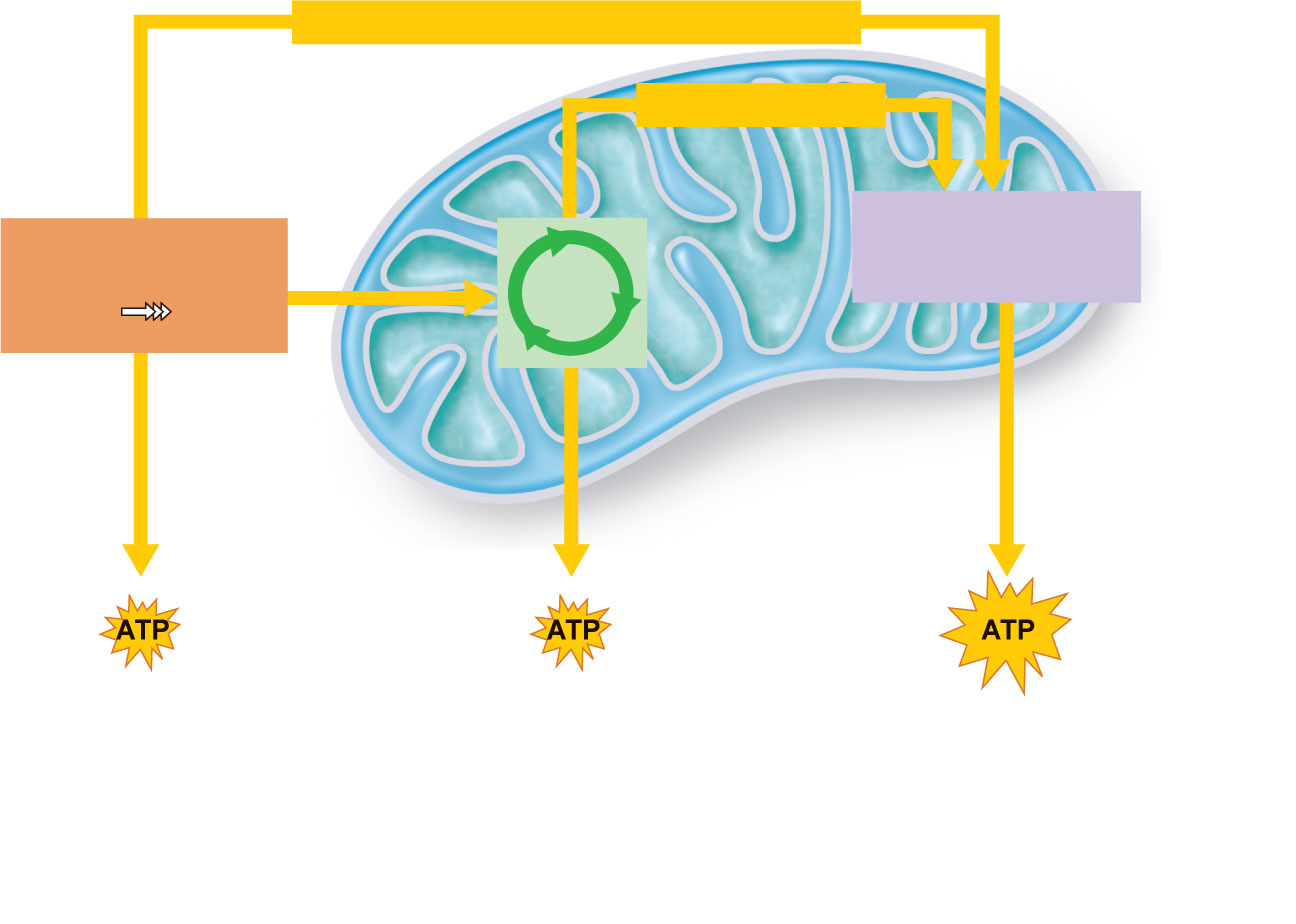 Chemical energy (high-energy electrons)
Chemical energy
Electron transport
chain and oxidative
phosphorylation
Glycolysis
Krebs
cycle
Pyruvic
acid
Glucose
Mitochondrial
cristae
Mitochondrion
Cytosol
Via oxidative
phosphorylation
Via substrate-level
phosphorylation
1
2
3
During glycolysis, 
each glucose 
molecule is broken 
down into two 
molecules of pyruvic 
acid in the cytosol.
The pyruvic acid then enters 
the mitochondrial matrix, where 
the Krebs cycle decomposes it 
to CO2. During glycolysis and 
the Krebs cycle, small amounts 
of ATP are formed by substrate-
level phosphorylation.
Energy-rich electrons picked up by
coenzymes are transferred to the elec-
tron transport chain, built into the cristae 
membrane. The electron transport chain 
carries out oxidative phosphorylation, 
which accounts for most of the ATP 
generated by cellular respiration.
Figure 24.5
Glycolysis
10-step pathway (10 enzymes needed)
Anaerobic – no oxygen required
Occurs in the cytosol
Glucose  2 pyruvic acid molecules
Three major phases
Sugar activation
Sugar cleavage
Sugar oxidation and ATP formation
Phases of Glycolysis
Sugar activation
Glucose is phosphorylated by 2 ATP to form fructose-1,6-bisphosphate
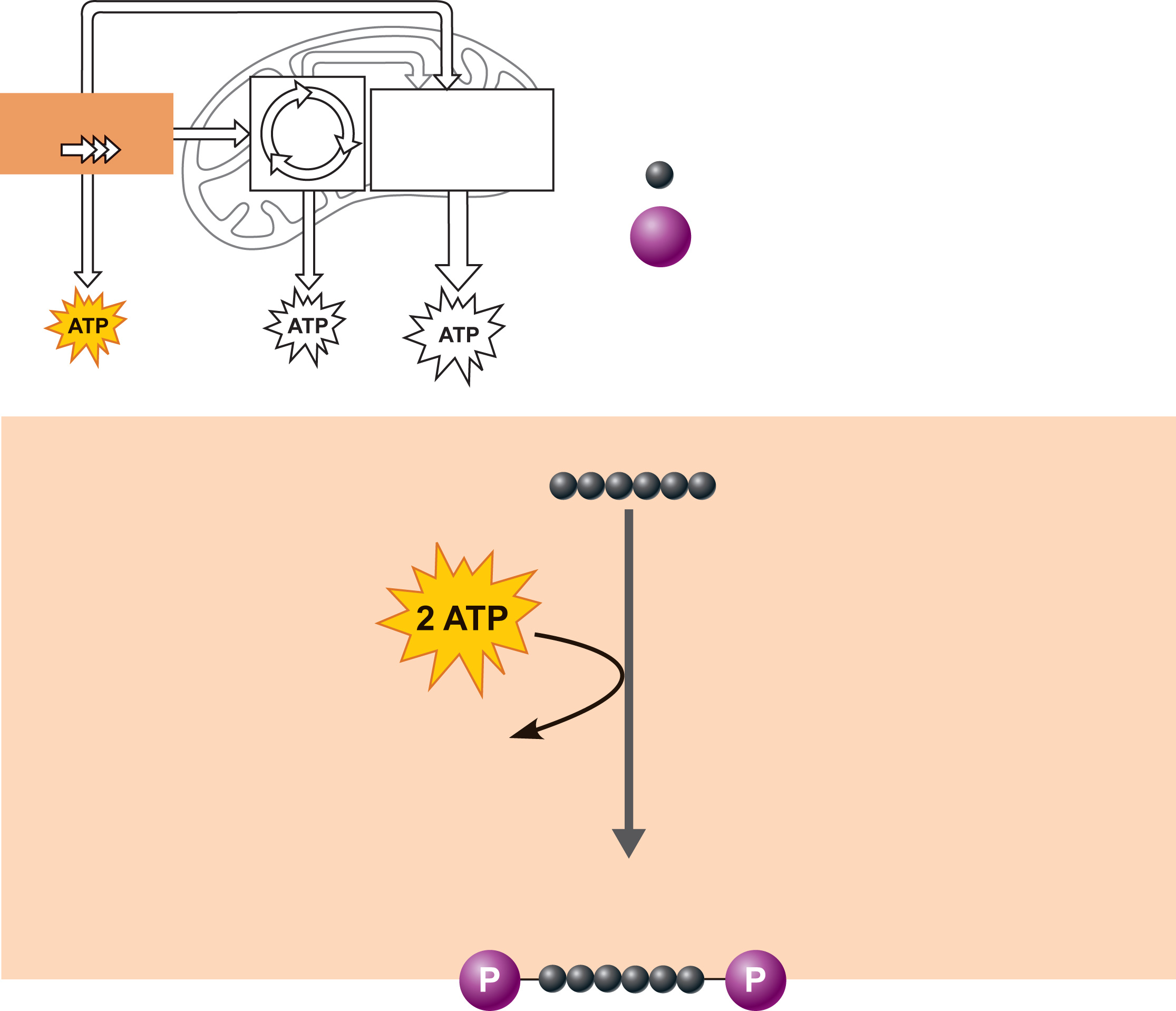 Electron trans-
port chain 
and oxidative
phosphorylation
Glycolysis
Krebs
cycle
Carbon atom
Phosphate
Glucose
Phase 1
Sugar
Activation
Glucose is 
activated by 
phosphorylation
and converted 
to fructose-1, 
6-bisphosphate
2 ADP
Fructose-1,6-
bisphosphate
Figure 24.6 (1 of 3)
Phases of Glycolysis
Sugar cleavage  
Fructose-1,6-bisphosphate is split into 3-carbon sugars 
Dihydroxyacetone phosphate
Glyceraldehyde 3-phosphate
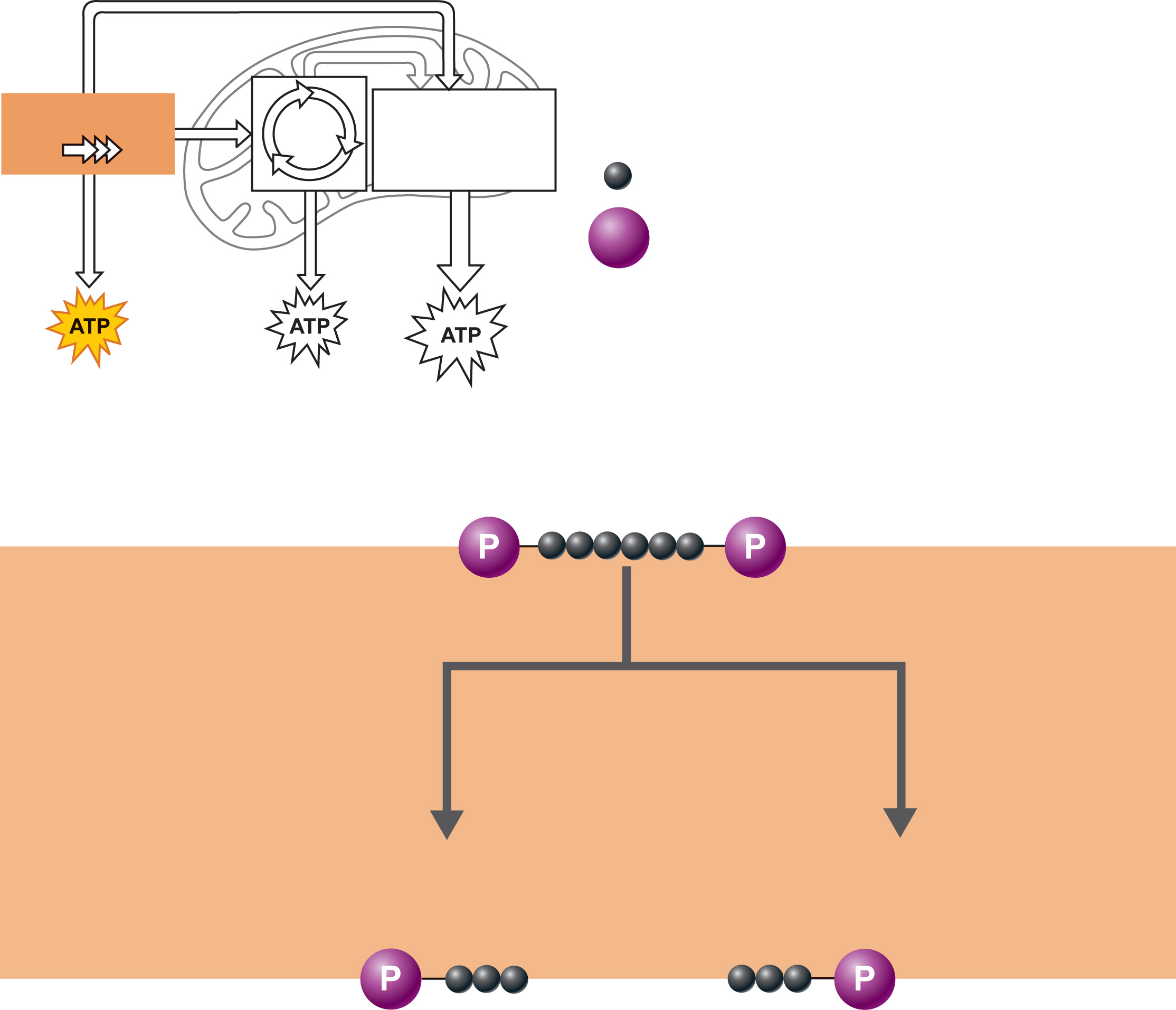 Electron trans-
port chain 
and oxidative
phosphorylation
Glycolysis
Krebs
cycle
Carbon atom
Phosphate
Fructose-1,6-
bisphosphate
Phase 2
Sugar
Cleavage
Fructose-1, 
6-bisphosphate 
is cleaved into 
two 3-carbon 
fragments
Dihydroxyacetone
phosphate
Glyceraldehyde
3-phosphate
Figure 24.6 (2 of 3)
Phases of Glycolysis
Sugar oxidation and ATP formation
3-carbon sugars are oxidized (reducing NAD+)
Inorganic phosphate groups (Pi) are attached to each oxidized fragment 
4 ATP are formed by substrate-level phosphorylation
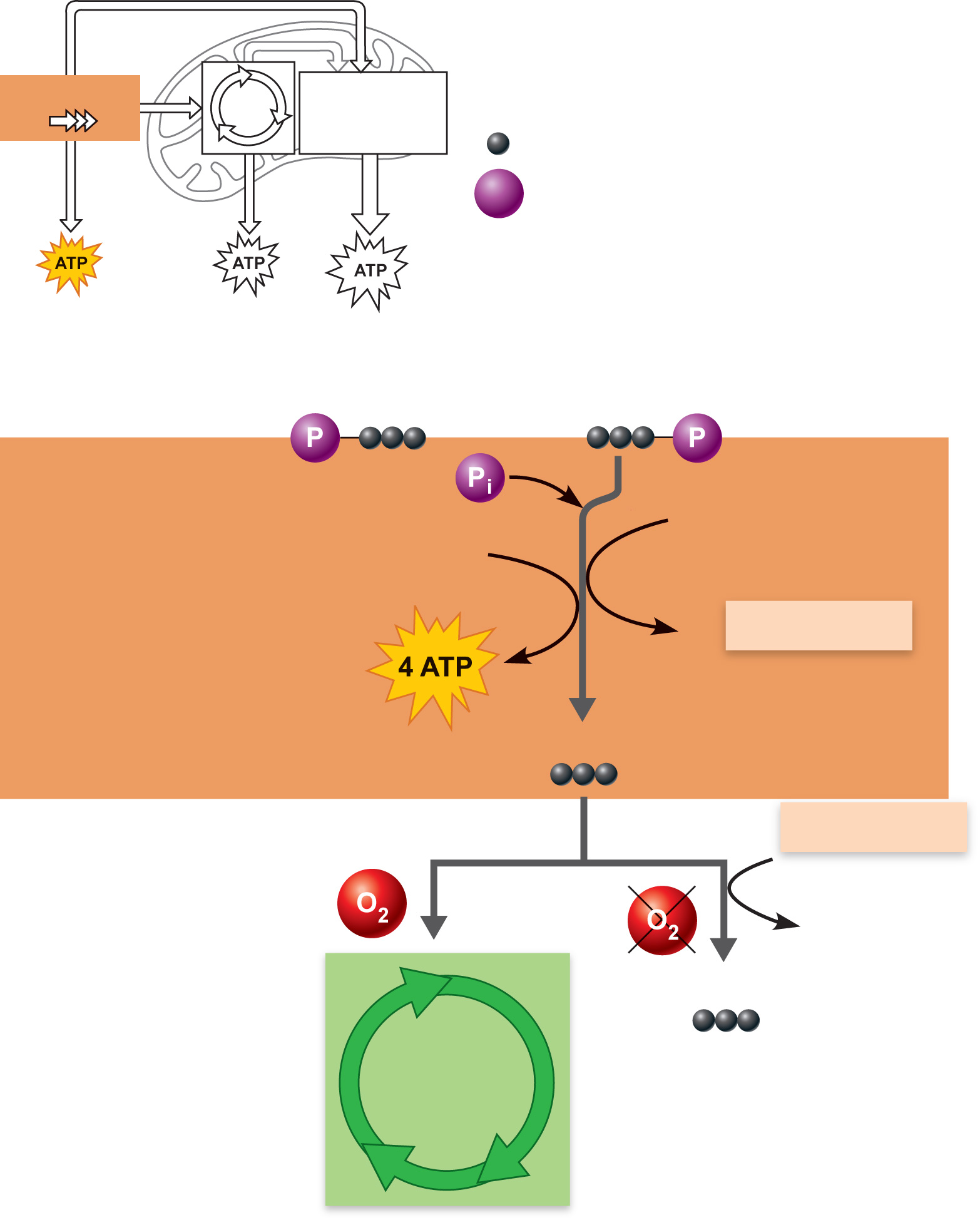 Electron trans-
port chain 
and oxidative
phosphorylation
Glycolysis
Krebs
cycle
Carbon atom
Phosphate
Dihydroxyacetone
phosphate
Glyceraldehyde
3-phosphate
Phase 3
Sugar oxidation
and formation
of ATP
The 3-carbon frag-
ments are oxidized 
(by removal of 
hydrogen) and 4 ATP 
molecules are formed
2 NAD+
4 ADP
2
NADH+H+
2 Pyruvic acid
NADH+H+
2
2 NAD+
2 Lactic acid
To Krebs
cycle
(aerobic
pathway)
Figure 24.6 (3 of 3)
Glycolysis
Final products of glycolysis  
2 pyruvic acid 
Converted to lactic acid if O2 not readily available
Enter aerobic pathways if O2 is readily available
2 NADH + H+ (reduced NAD+)
Net gain of 2 ATP
Krebs Cycle
Occurs in mitochondrial matrix
Fueled by pyruvic acid and short fatty acids
Krebs Cycle
Does not directly use O2
Breakdown products of fats and proteins can also enter the cycle
Cycle intermediates may be used as building materials for anabolic reactions
PLAY
Animation: Krebs Cycle
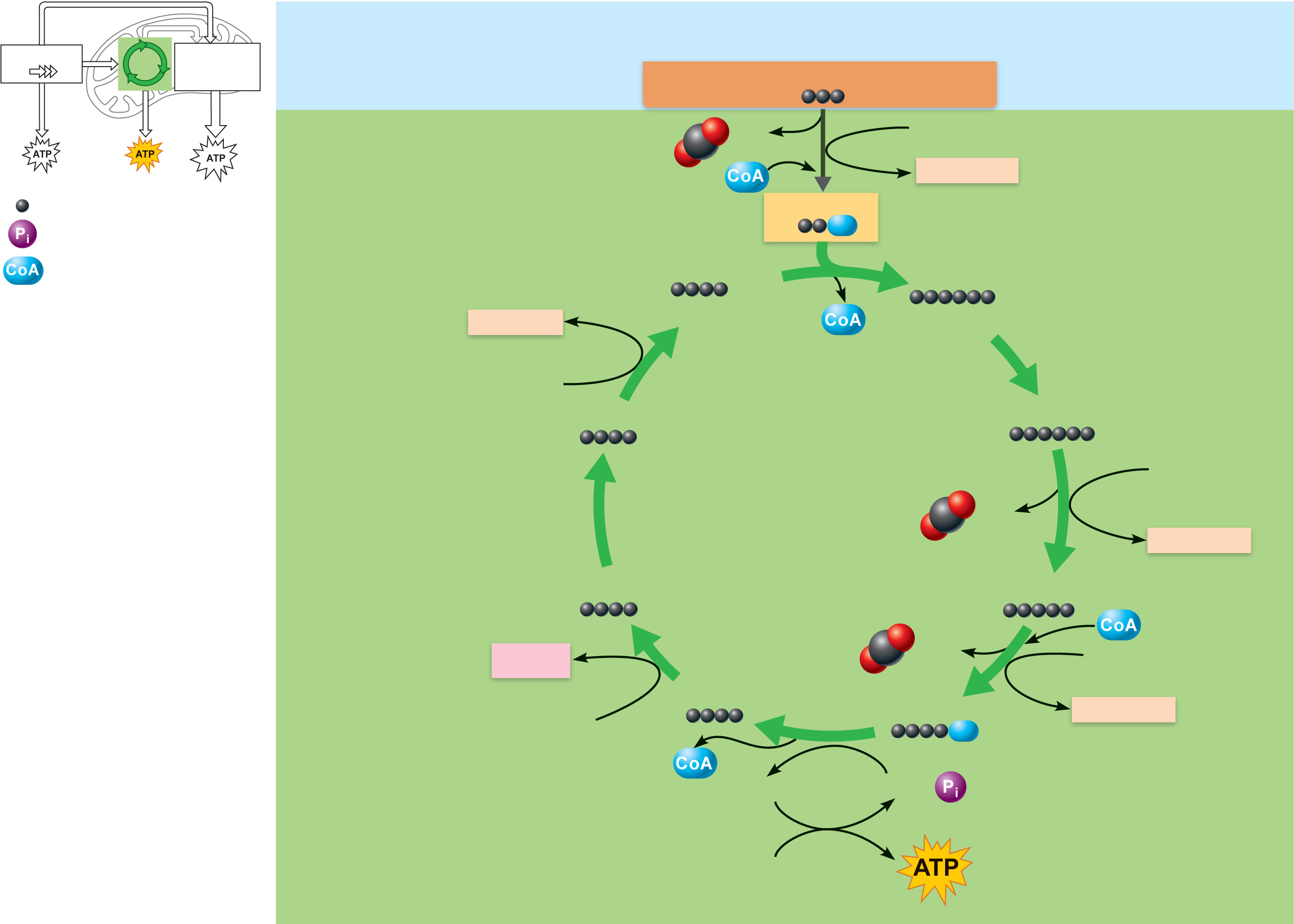 Cytosol
Electron trans-
port chain 
and oxidative
phosphorylation
Glycolysis
Krebs
cycle
Pyruvic acid from glycolysis
NAD+
CO2
Transitional
phase
NADH+H+
Acetyl CoA
Carbon atom
Mitochondrion
(matrix)
Inorganic phosphate
Oxaloacetic acid
Coenzyme A
Citric acid
(pickup molecule)
(initial reactant)
NADH+H+
NAD+
Isocitric acid
Malic acid
NAD+
Krebs cycle
CO2
NADH+H+
α-Ketoglutaric acid
Fumaric acid
CO2
NAD+
FADH2
Succinic acid
Succinyl-CoA
NADH+H+
FAD
GDP +
GTP
ADP
Figure 24.7
Krebs Cycle
Transitional phase
Each pyruvic acid is converted to acetyl CoA
Decarboxylation: removal of 1 C to produce acetic acid and CO2
Oxidation: H+ is removed from acetic acid and picked up by NAD+
Acetic acid + coenzyme A forms acetyl CoA
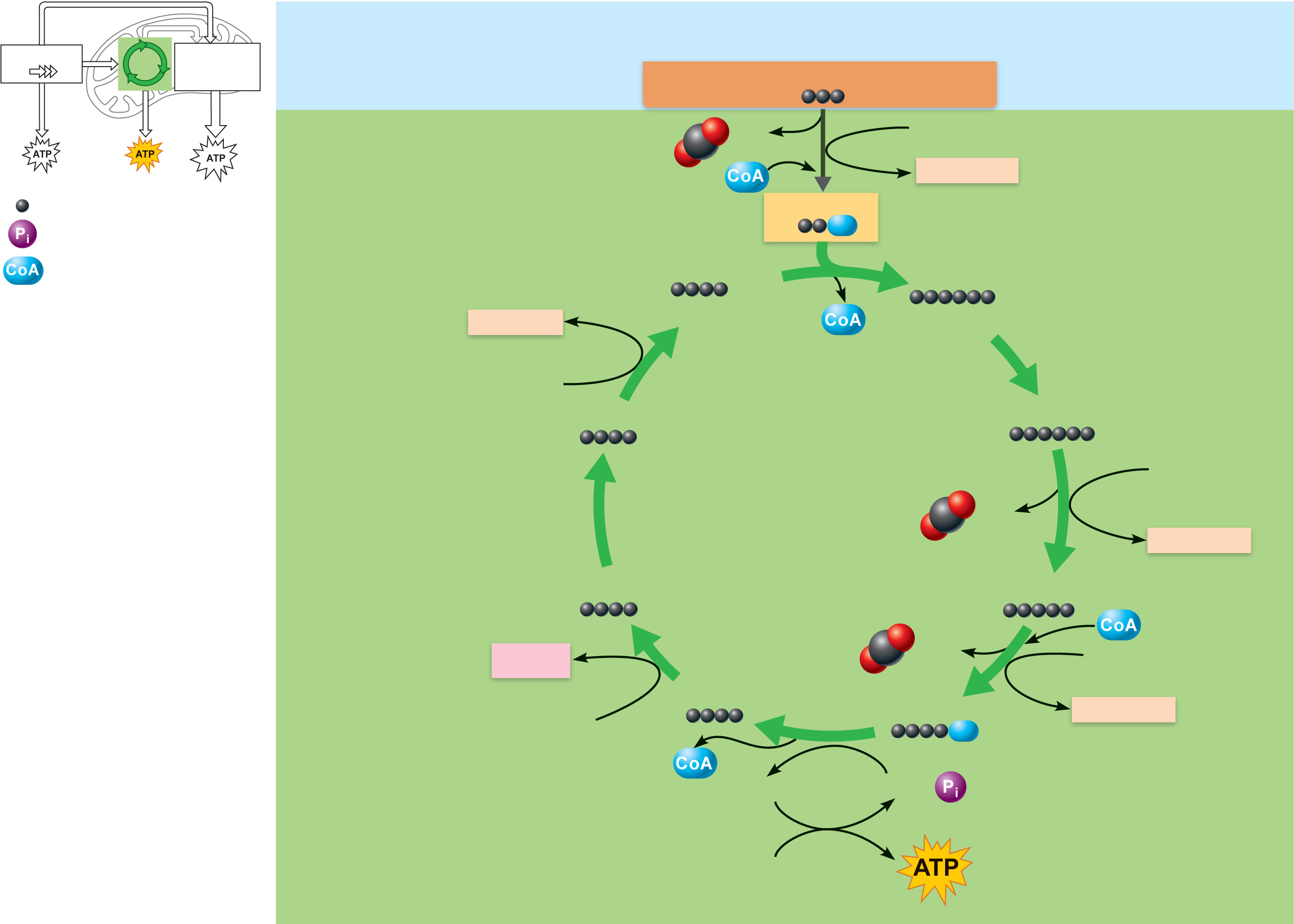 Cytosol
Electron trans-
port chain 
and oxidative
phosphorylation
Glycolysis
Krebs
cycle
Pyruvic acid from glycolysis
NAD+
CO2
Transitional
phase
NADH+H+
Acetyl CoA
Carbon atom
Mitochondrion
(matrix)
Inorganic phosphate
Oxaloacetic acid
Coenzyme A
Citric acid
(pickup molecule)
(initial reactant)
NADH+H+
NAD+
Isocitric acid
Malic acid
NAD+
Krebs cycle
CO2
NADH+H+
α-Ketoglutaric acid
Fumaric acid
CO2
NAD+
FADH2
Succinic acid
Succinyl-CoA
NADH+H+
FAD
GDP +
GTP
ADP
Figure 24.7
Krebs Cycle
Starts with Acetyl-CoA 
(acetic acid + coenzyme A)
Acetyl Co-A is combined with oxaloacetate to make citric acid.
End product is oxaloacetate!
(2 carbon dioxide molecules are removed in the process)
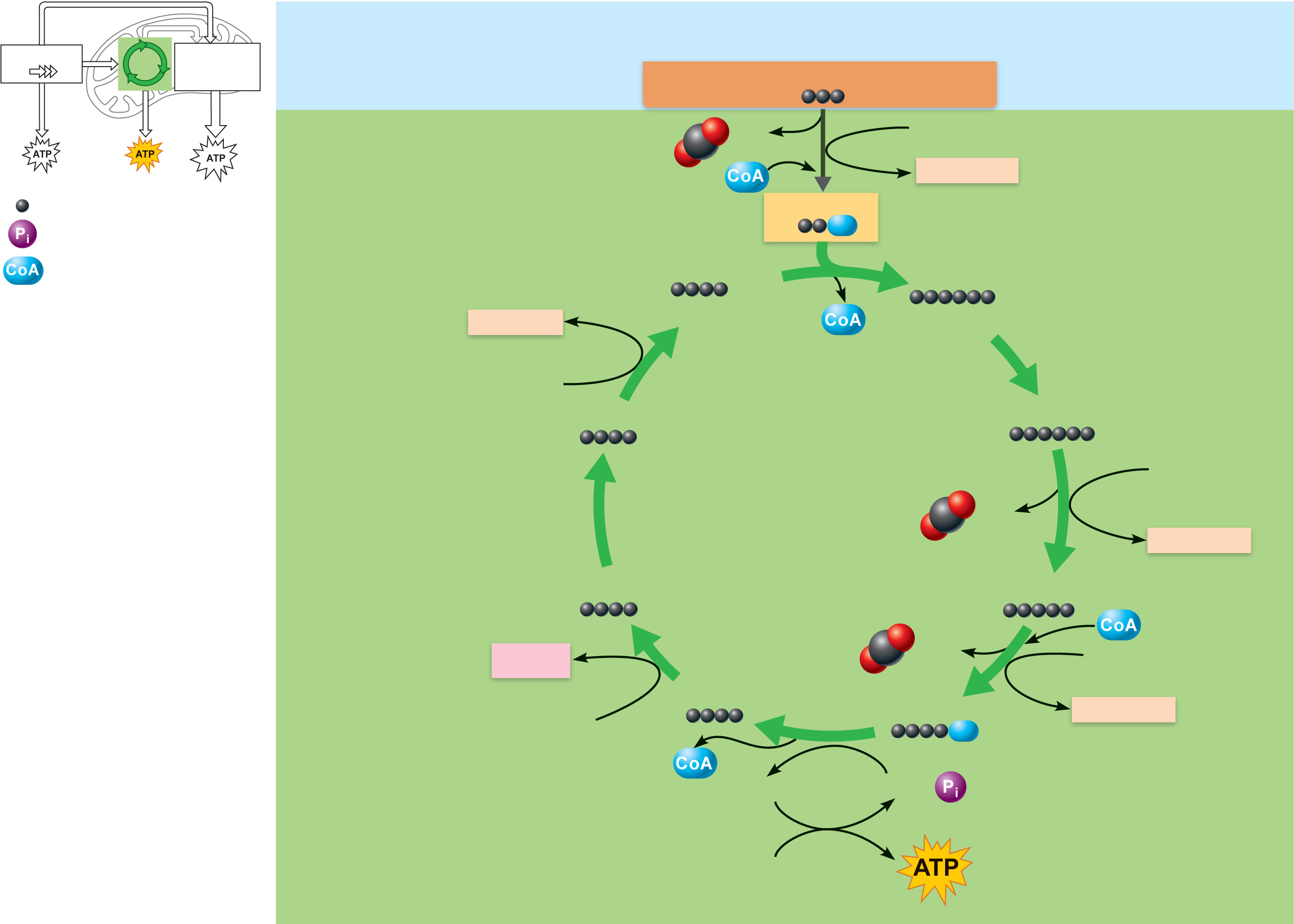 Cytosol
Electron trans-
port chain 
and oxidative
phosphorylation
Glycolysis
Krebs
cycle
Pyruvic acid from glycolysis
NAD+
CO2
Transitional
phase
NADH+H+
Acetyl CoA
Carbon atom
Mitochondrion
(matrix)
Inorganic phosphate
Oxaloacetic acid
Coenzyme A
Citric acid
(pickup molecule)
(initial reactant)
NADH+H+
NAD+
Isocitric acid
Malic acid
NAD+
Krebs cycle
CO2
NADH+H+
α-Ketoglutaric acid
Fumaric acid
CO2
NAD+
FADH2
Succinic acid
Succinyl-CoA
NADH+H+
FAD
GDP +
GTP
ADP
Figure 24.7
Krebs Cycle
Coenzyme A shuttles acetic acid to an enzyme of the Krebs cycle
Each acetic acid is decarboxylated and oxidized, generating:  
3 NADH + H+
1 FADH2
2 CO2
1 ATP (substrate-level phosphorylation)
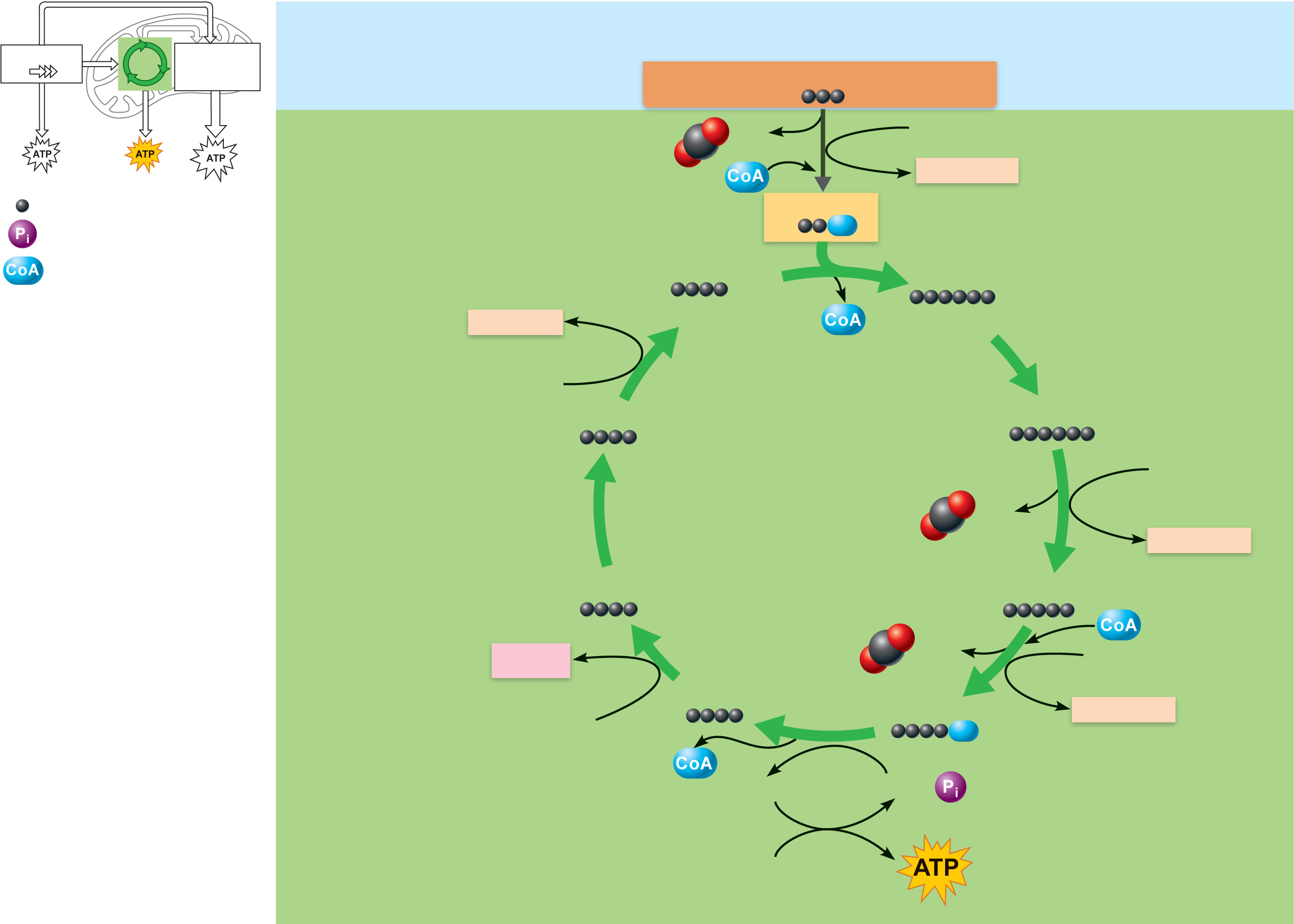 Cytosol
Electron trans-
port chain 
and oxidative
phosphorylation
Glycolysis
Krebs
cycle
Pyruvic acid from glycolysis
NAD+
CO2
Transitional
phase
NADH+H+
Acetyl CoA
Carbon atom
Mitochondrion
(matrix)
Inorganic phosphate
Oxaloacetic acid
Coenzyme A
Citric acid
(pickup molecule)
(initial reactant)
NADH+H+
NAD+
Isocitric acid
Malic acid
NAD+
Krebs cycle
CO2
NADH+H+
-Ketoglutaric acid
Fumaric acid
CO2
NAD+
FADH2
Succinic acid
Succinyl-CoA
NADH+H+
FAD
GDP +
GTP
ADP
Figure 24.7
But, if the Krebs cycle is so great, how come it only produces 
one ATP ?!?!?
Electron Transport Chain and Oxidative Phosphorylation
The part of metabolism that directly uses oxygen
Chain of proteins bound to metal atoms (cofactors) on inner mitochondrial membrane.
Substrates NADH + H+ and FADH2 deliver hydrogen atoms and high-energy electrons.
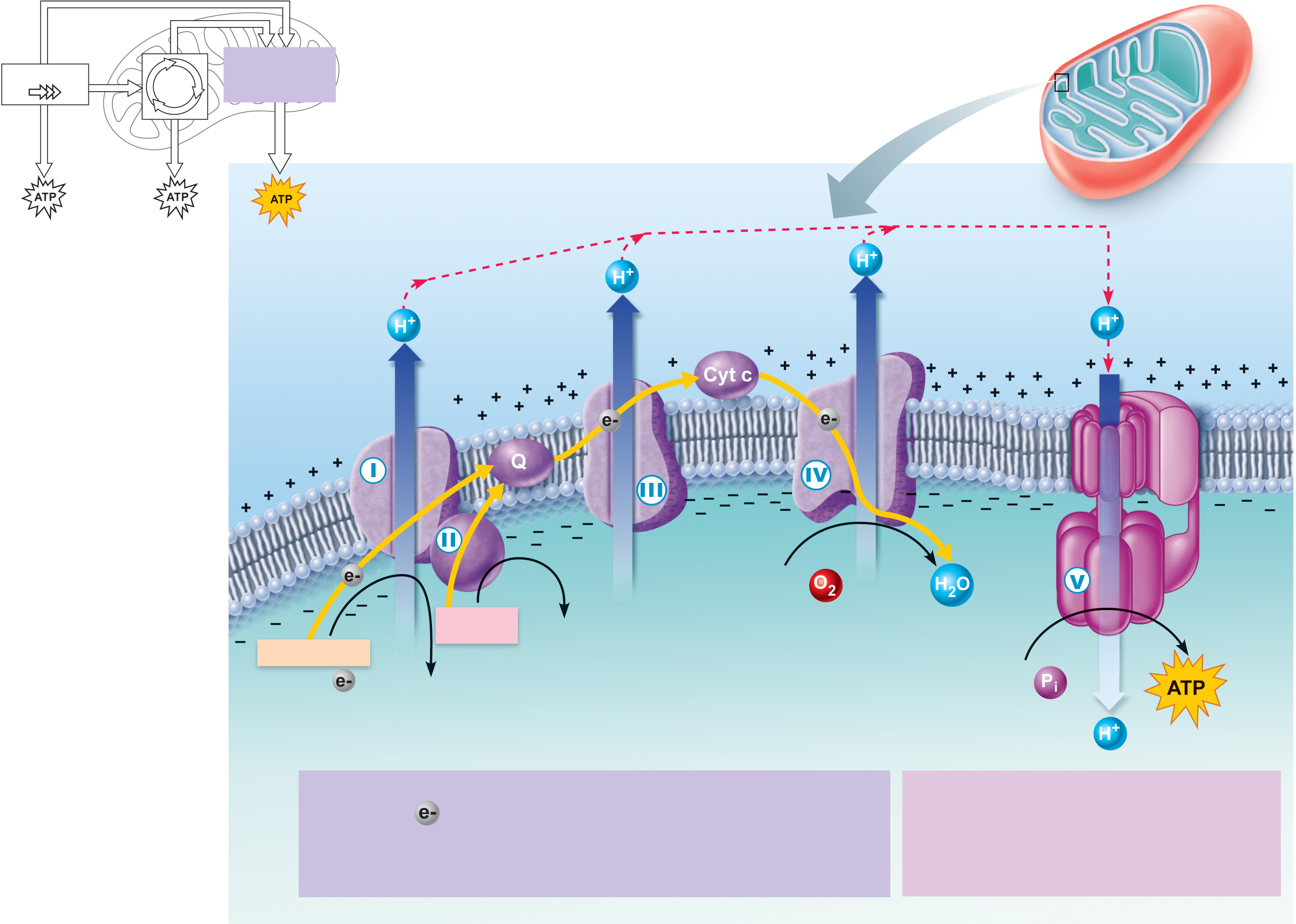 Electron transport
chain and oxidative
phosphorylation
Glycolysis
Krebs
cycle
Intermembrane
space
Inner
mitochondrial
membrane
1
2
2 H+ +
ATP
synthase
FADH2
FAD
NADH + H+
(carrying
from food)
ADP +
NAD+
Mitochondrial
matrix
Chemiosmosis
Electron Transport Chain
Electrons      are transferred from complex to complex and 
some of their energy is used to pump protons (H+) into the 
intermembrane space, creating a proton gradient.
ATP synthesis is powered by the 
flow of H+ back across the inner 
mitochondrial membrane through 
ATP synthase.
Figure 24.8
Electron Transport Chain and Oxidative Phosphorylation
Hydrogen atoms are split into H+ and electrons
Electrons are shuttled along the inner mitochondrial membrane, losing energy at each step
Released energy is used to pump H+ into the intermembrane space
Electron Transport Chain and Oxidative Phosphorylation
Respiratory enzyme complexes I, III, and IV pump H+ into the intermembrane space 
H+ diffuses back to the matrix via ATP synthase 
ATP synthase uses released energy to make ATP
PLAY
Animation: Electron Transport
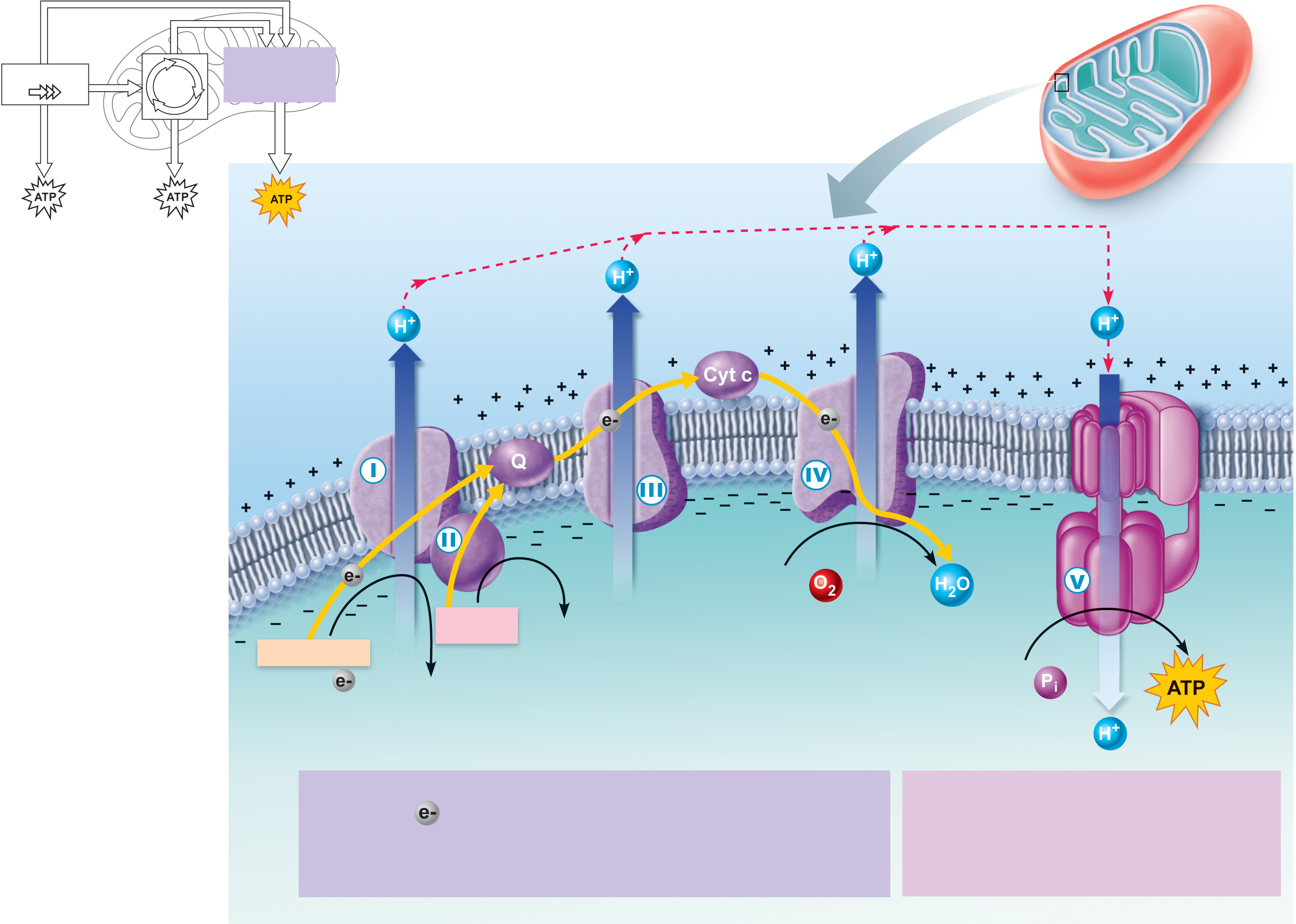 Electron transport
chain and oxidative
phosphorylation
Glycolysis
Krebs
cycle
Intermembrane
space
Inner
mitochondrial
membrane
1
2
2 H+ +
ATP
synthase
FADH2
FAD
NADH + H+
(carrying
from food)
ADP +
NAD+
Mitochondrial
matrix
Chemiosmosis
Electron Transport Chain
Electrons      are transferred from complex to complex and 
some of their energy is used to pump protons (H+) into the 
intermembrane space, creating a proton gradient.
ATP synthesis is powered by the 
flow of H+ back across the inner 
mitochondrial membrane through 
ATP synthase.
Figure 24.8
Electron Transport Chain and Oxidative Phosphorylation
Electrons are delivered to O, forming O–
O– attracts H+ to form H2O
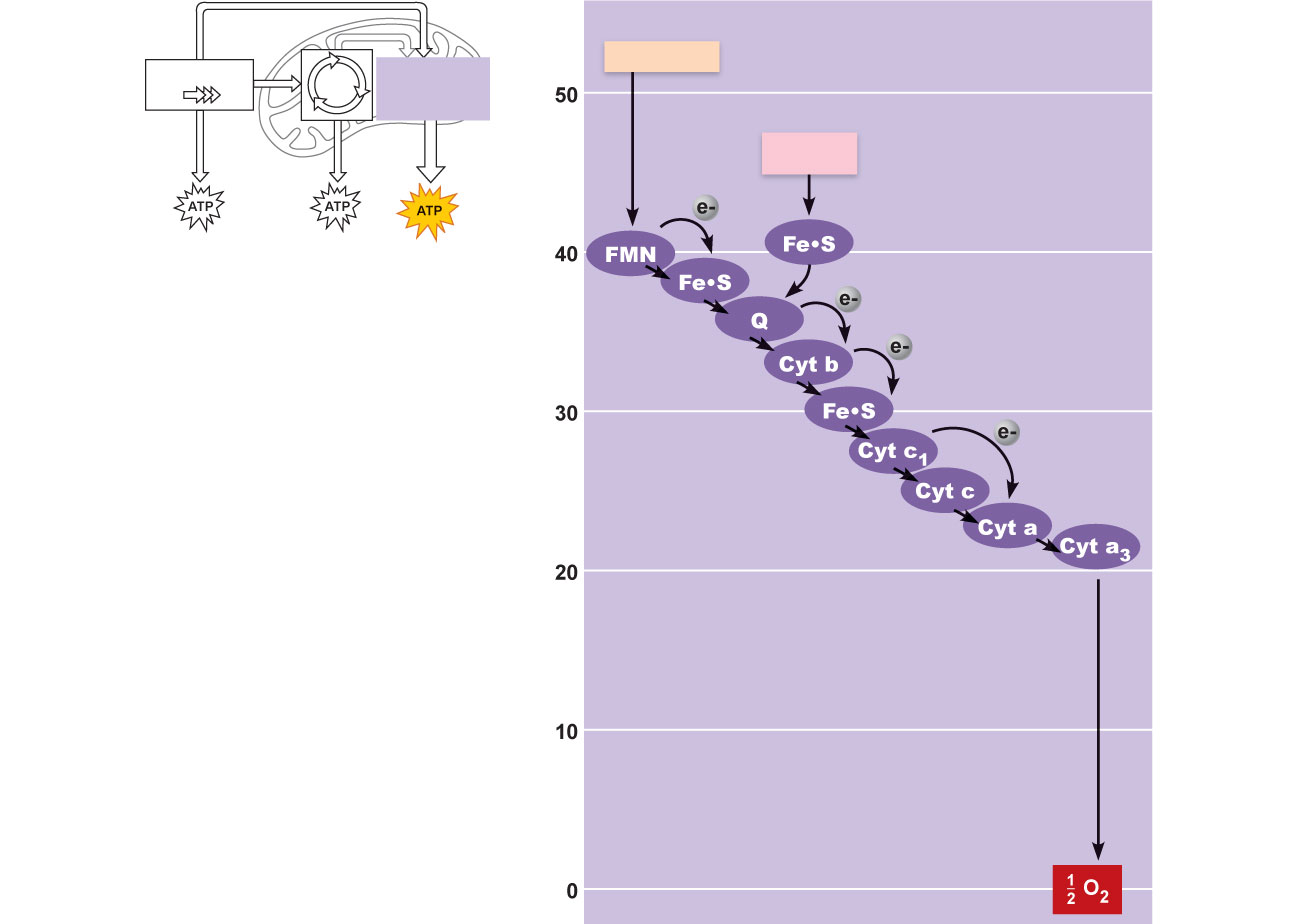 NADH+H+
Electron trans-
port chain 
and oxidative
phosphorylation
Glycolysis
Krebs
cycle
FADH2
Enzyme
Complex II
Enzyme
Complex I
Enzyme
Complex III
Free energy relative to O2 (kcal/mol)
Enzyme
Complex IV
Figure 24.9
Electronic Energy Gradient
Transfer of energy from NADH + H+ and FADH2 to oxygen releases large amounts of energy
This energy is released in a stepwise manner through the electron transport chain
Each step pumps a hydrogen ion across the membrane.
ATP Synthase
Two major parts connected by a rod 
Rotor in the inner mitochondrial membrane
Knob in the matrix
Works like an ion pump in reverse
Its structure is literally like a water-wheel, but powered by hydrogen ions!
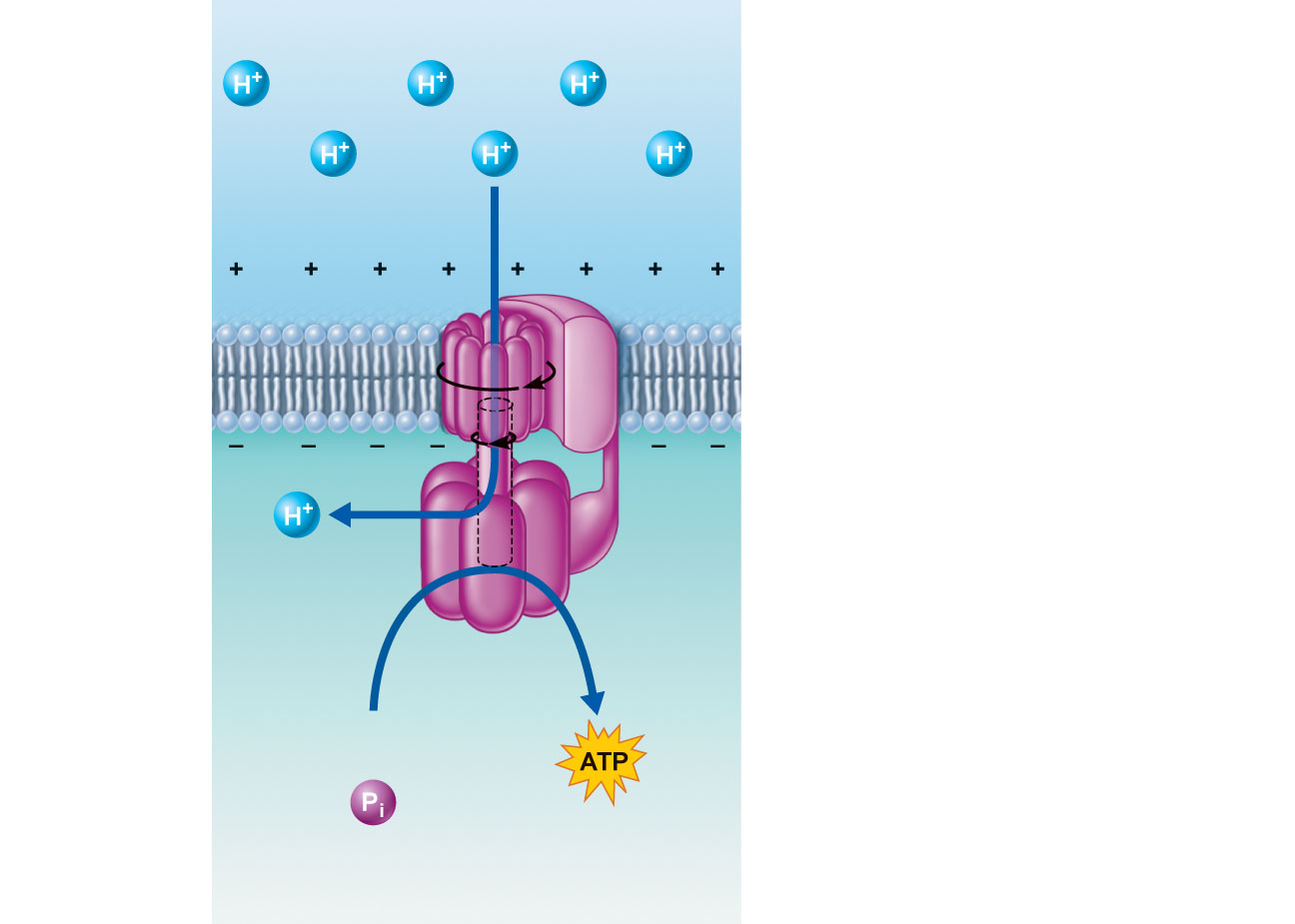 Intermembrane space
A rotor in the  
membrane spins 
clockwise when H+
flows through it down 
the H+ gradient.
A stator anchored in 
the membrane holds 
the knob stationary.
As the rotor spins, a 
rod connecting the 
cylindrical rotor and 
knob also spins.
The protruding, 
stationary knob 
contains three 
catalytic sites that 
join inorganic 
phosphate to ADP 
to make ATP when 
the rod is spinning.
ADP
+
Mitochondrial matrix
Figure 24.11
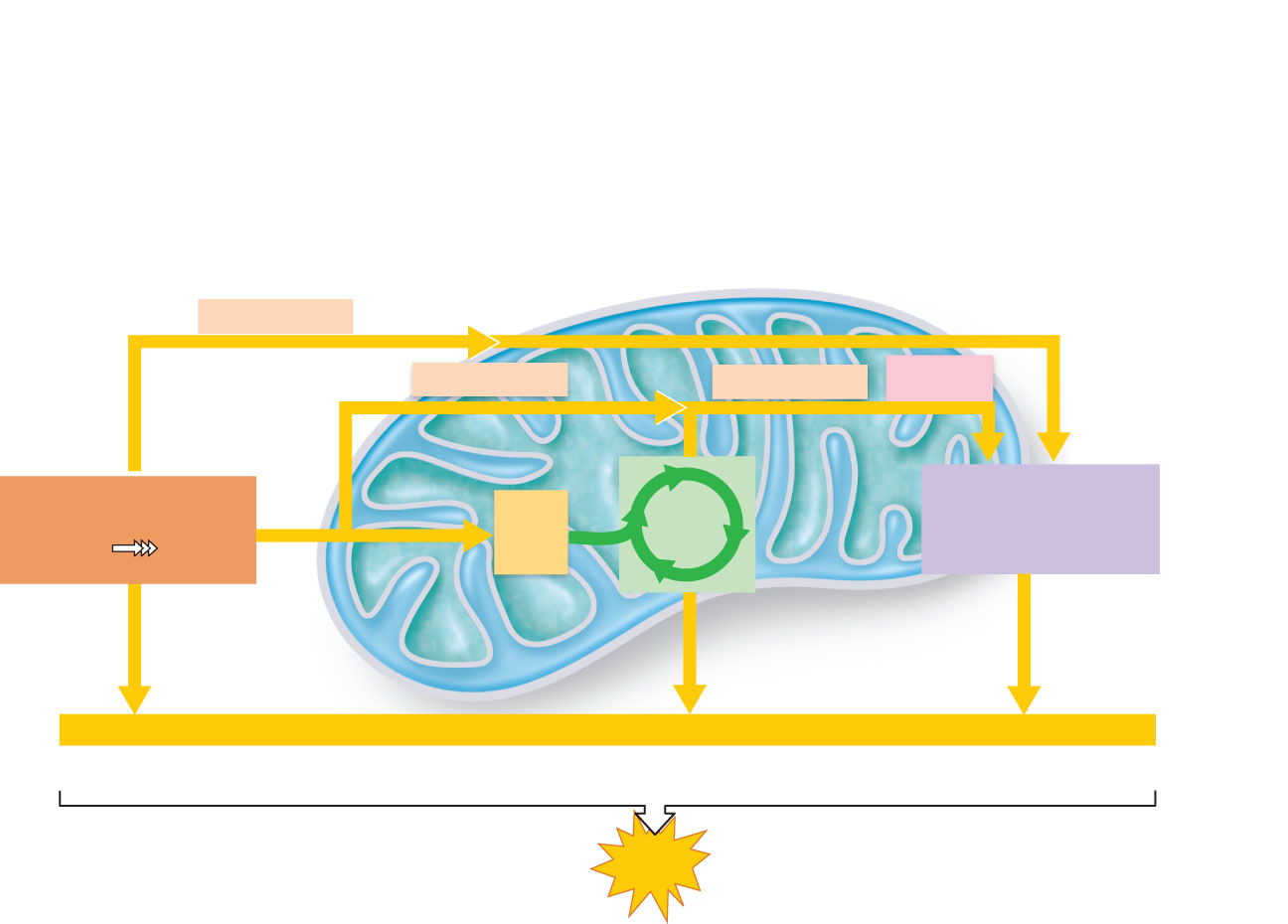 Mitochondrion
Cytosol
2 NADH + H+
Electron
shuttle across 
mitochondrial
membrane
2 FADH2
2 NADH + H+
6 NADH + H+
Glycolysis
Electron transport
chain and oxidative
phosphorylation
2
Acetyl
CoA
Krebs
cycle
Pyruvic
acid
Glucose
(4 ATP–2 ATP
used for
activation
energy)
10 NADH + H+ x 2.5 ATP
2 FADH2 x 1.5 ATP
Net +2 ATP
by substrate-level
phosphorylation
+2 ATP
by substrate-level
phosphorylation
+ about 28 ATP
by oxidative
phosphorylation
Maximum
ATP yield
per glucose
About
32 ATP
Figure 24.12
Glycogenesis and Glycogenolysis
Glycogenesis
Glycogen formation when glucose supplies exceed need for ATP synthesis
Mostly in liver and skeletal muscle
Glycogenolysis
Glycogen beakdown in response to low blood glucose
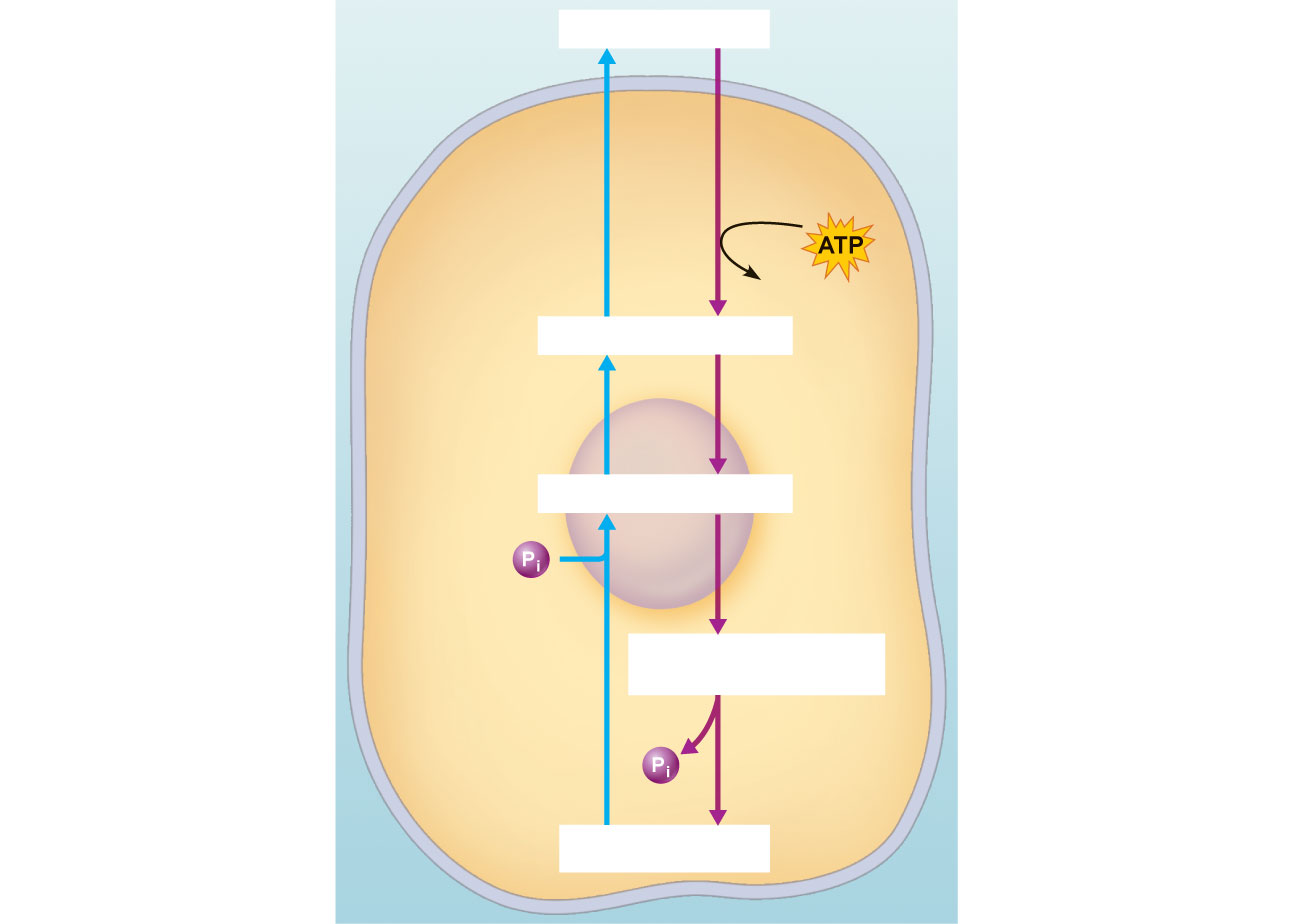 Blood glucose
Cell exterior
Hexokinase
(all tissue cells)
Glucose-6-
phosphatase
(present in liver,
kidney, and
intestinal cells)
ADP
Glucose-6-phosphate
Glycogenolysis
Glycogenesis
Mutase
Mutase
Glucose-1-phosphate
Pyrophosphorylase
Glycogen
phosphorylase
Uridine diphosphate
glucose
Cell interior
Glycogen
synthase
2
Glycogen
Figure 24.13
Gluconeogenesis
Glucose formation from noncarbohydrate (glycerol and amino acid) molecules
Requires oxaloacetate 
(not acetyl Co-A) and energy
Mainly in the liver
Protects against damaging effects of hypoglycemia
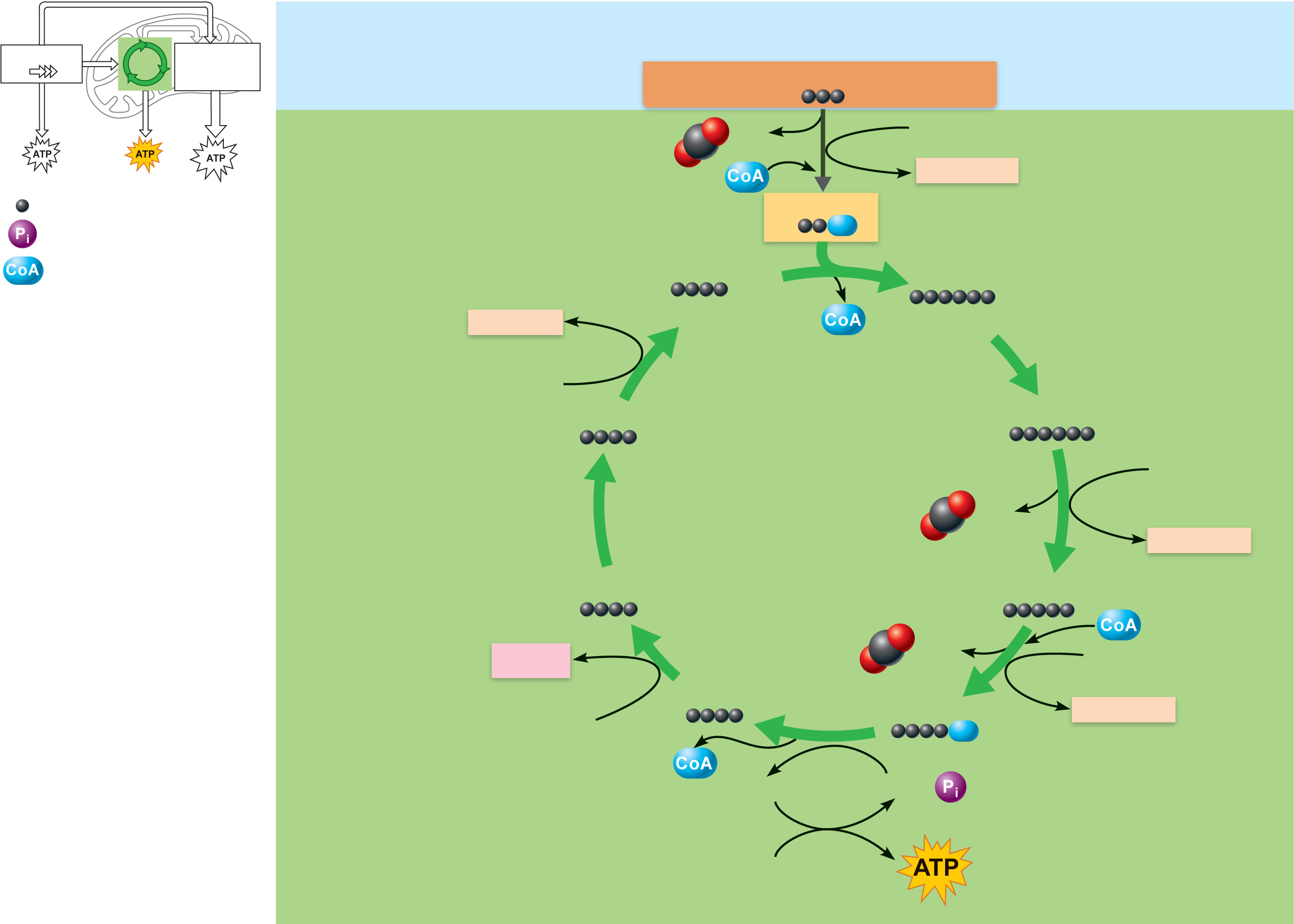 Cytosol
Electron trans-
port chain 
and oxidative
phosphorylation
Glycolysis
Krebs
cycle
Pyruvic acid from glycolysis
NAD+
CO2
Transitional
phase
NADH+H+
Acetyl CoA
Carbon atom
Mitochondrion
(matrix)
Inorganic phosphate
Oxaloacetic acid
Coenzyme A
Citric acid
(pickup molecule)
(initial reactant)
NADH+H+
NAD+
Isocitric acid
Malic acid
NAD+
Krebs cycle
CO2
NADH+H+
α-Ketoglutaric acid
Fumaric acid
CO2
NAD+
FADH2
Succinic acid
Succinyl-CoA
NADH+H+
FAD
GDP +
GTP
ADP
Figure 24.7
Lipid Metabolism
Fat catabolism yields 9 kcal per gram (vs 4 kcal per gram of carbohydrate or protein)
Most products of fat digestion are transported as chylomicrons and are hydrolyzed by endothelial enzymes into fatty acids and glycerol
Lipid Metabolism
Only triglycerides are routinely oxidized for energy
The two building blocks are oxidized separately
Glycerol pathway
Fatty acid pathway
Lipid Metabolism
Glycerol is converted to glyceraldehyde phosphate (one of the  intermediates of glycolysis)
Enters the Krebs cycle
Equivalent to 1/2 glucose
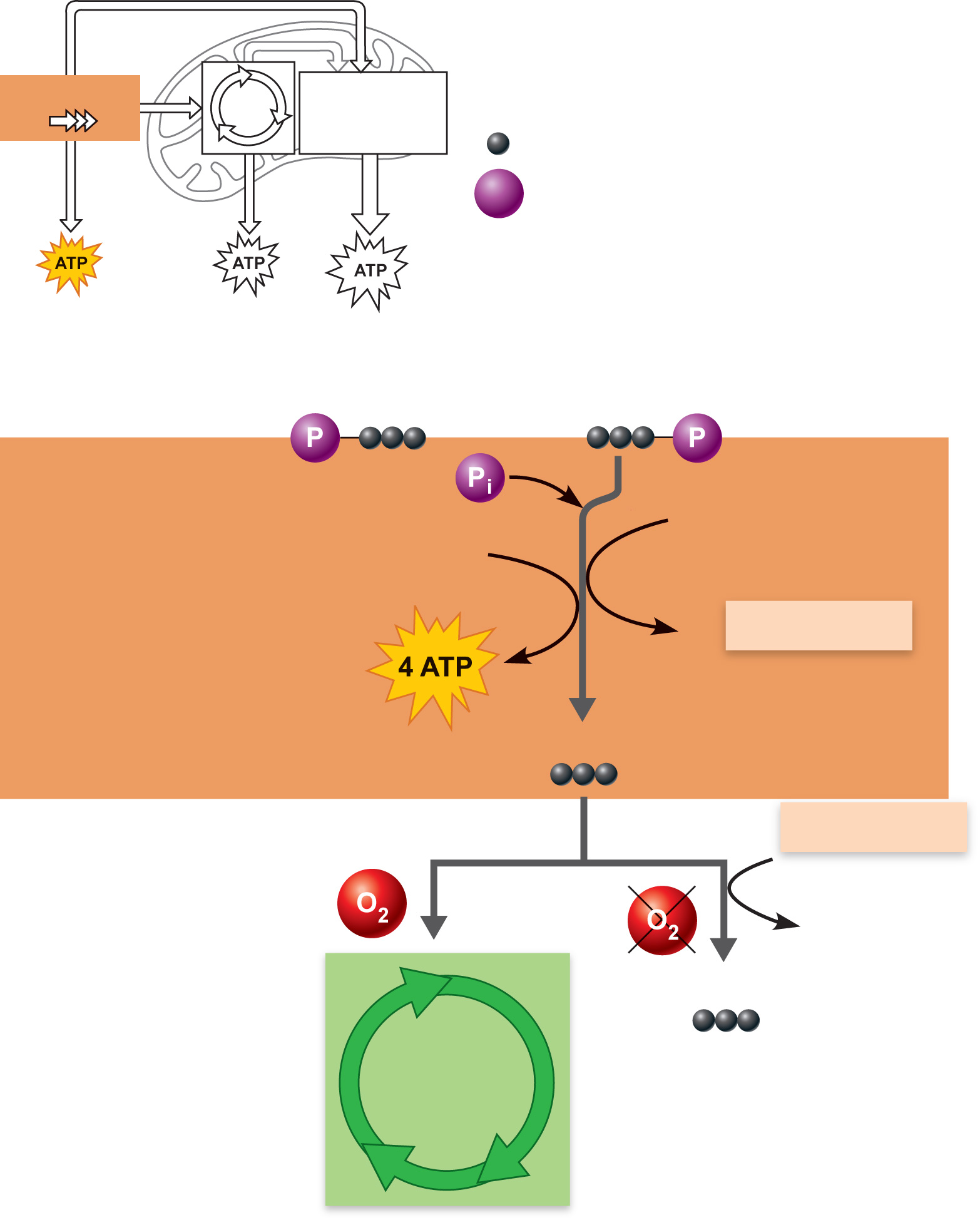 Electron trans-
port chain 
and oxidative
phosphorylation
Glycolysis
Krebs
cycle
Carbon atom
Phosphate
Dihydroxyacetone
phosphate
Glyceraldehyde
3-phosphate
↔
Phase 3
Sugar oxidation
and formation
of ATP
The 3-carbon frag-
ments are oxidized 
(by removal of 
hydrogen) and 4 ATP 
molecules are formed
2 NAD+
4 ADP
2
NADH+H+
2 Pyruvic acid
NADH+H+
2
2 NAD+
2 Lactic acid
To Krebs
cycle
(aerobic
pathway)
Figure 24.6 (3 of 3)
Lipid Metabolism
Fatty acids undergo beta oxidation, which produces
Many two-carbon acetic acid fragments, which enter the Krebs cycle as acetyl-CoA
Lots of NADH and FADH2, which enter the electron transport chain
Nearly all of the energy in a fatty acid requires oxygen to be released!!
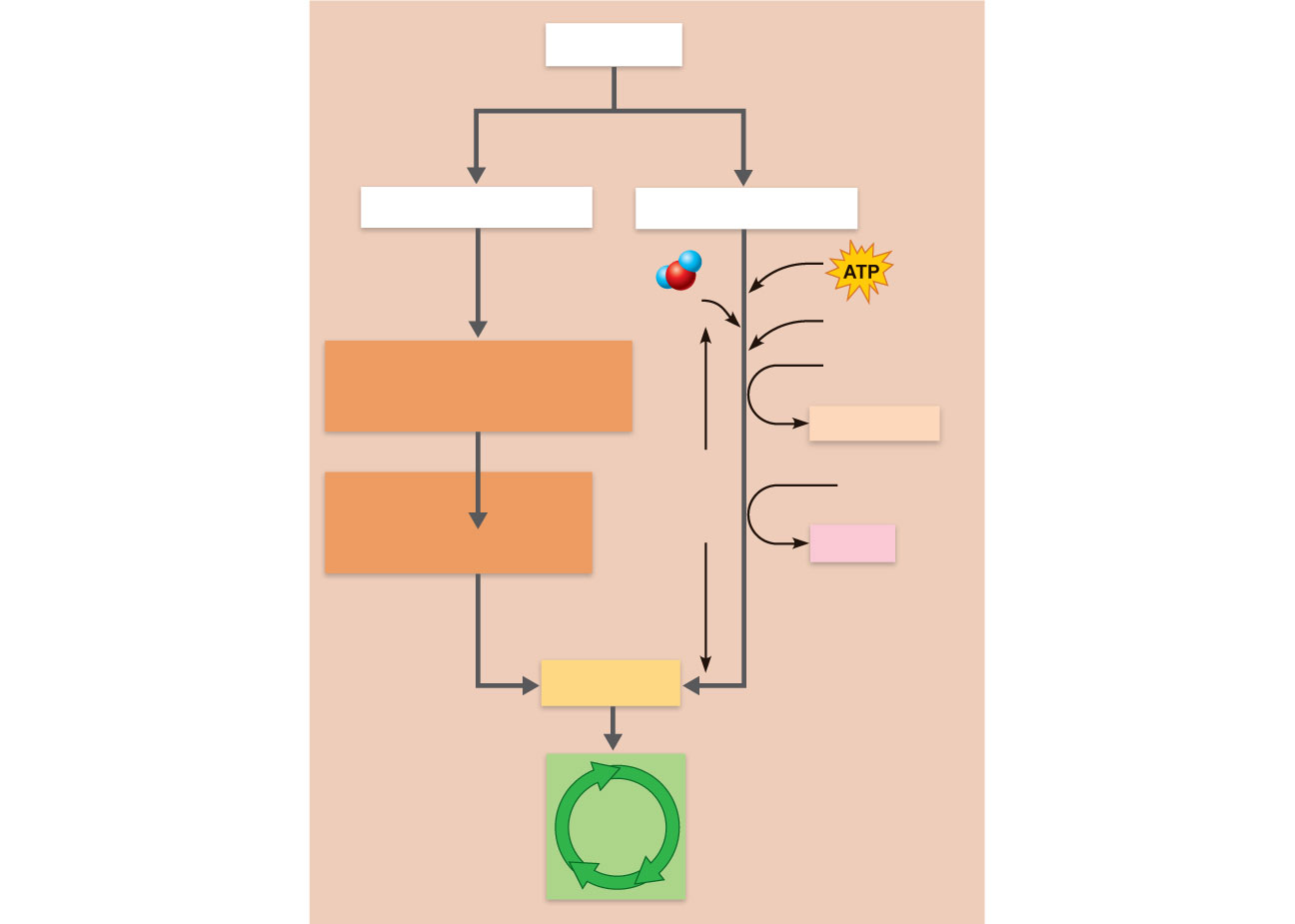 Lipids
Lipase
Glycerol
Fatty acids
H2O
Coenzyme A
Glyceraldehyde
phosphate
(a glycolysis intermediate)
NAD+
NADH + H+
b Oxidation
in the mito-
chondria
FAD
Glycolysis
FADH2
Pyruvic acid
Cleavage
enzyme
snips off
2C fragments
Acetyl CoA
Krebs
cycle
Figure 24.14
Lipogenesis
Triglyceride synthesis occurs when cellular ATP and glucose levels are high
Glucose is easily converted into fat because acetyl CoA is 
An intermediate in glucose catabolism 
A starting point for fatty acid synthesis
Just reverse β-oxidation and you have a fatty acid!
Lipolysis
The reverse of lipogenesis
Oxaloacetic acid is necessary for complete oxidation of fat (And for the Krebs cycle in general)
Without it, acetyl CoA is converted by ketogenesis in the liver into ketone bodies (ketones)
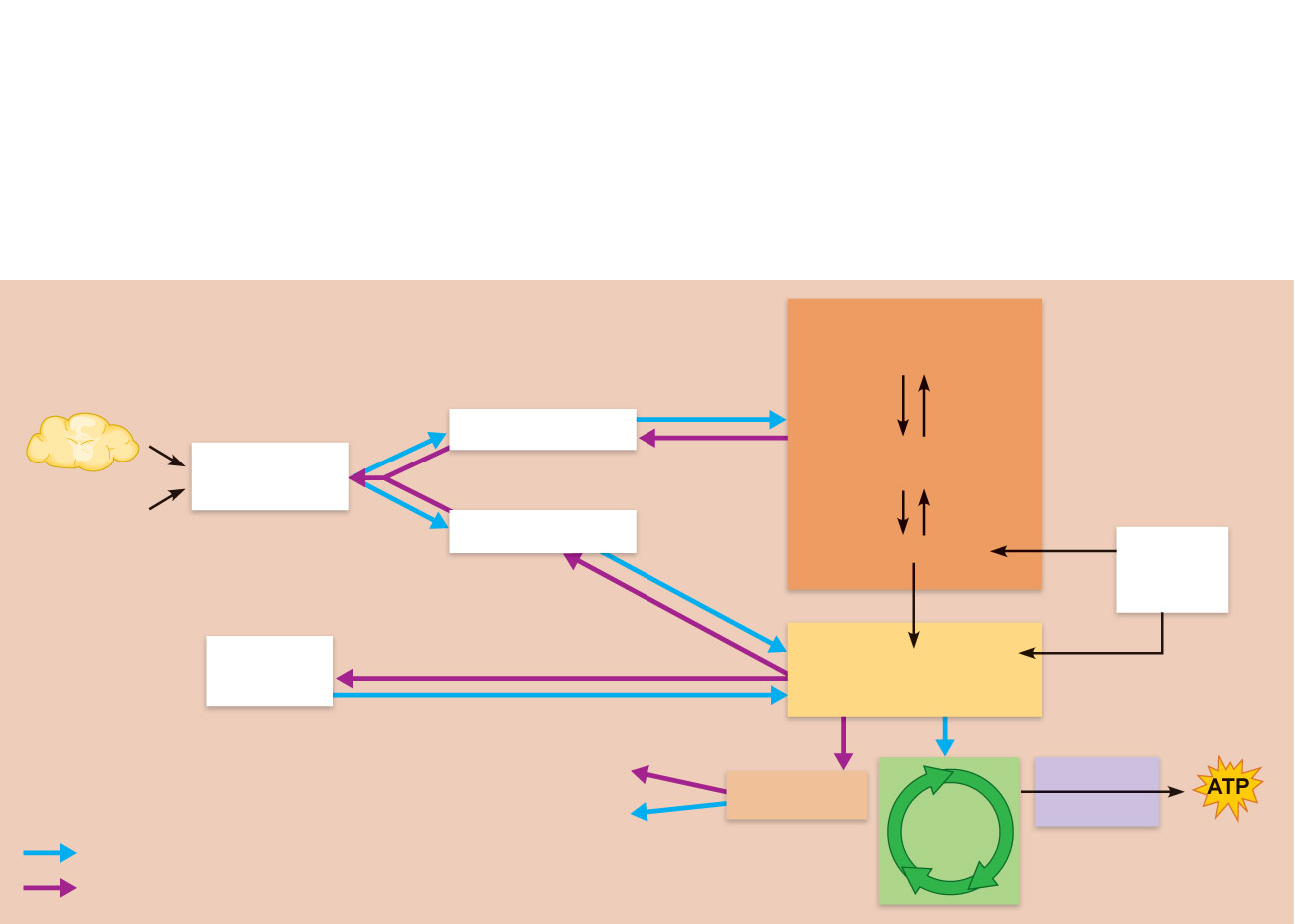 Glycolysis
Glucose
Stored fats
in adipose
tissue
Glycerol
Glyceraldehyde
phosphate
Triglycerides
(neutral fats)
Lipogenesis
Dietary fats
Fatty acids
Certain
amino
acids
Pyruvic acid
b
Ketone
Ketogenesis (in liver)
Acetyl CoA
bodies
CO2 + H2O
+
Steroids
Electron
transport
Cholesterol
Bile salts
Krebs
cycle
Catabolic reactions
Anabolic reactions
Figure 24.15
Protein Metabolism
When dietary protein is in excess, amino acids are
Oxidized for energy 
Converted into fat for storage
Oxidation of Amino Acids
First deaminated (to make ammonia); then converted into
Pyruvic acid or 
another intermediate of the Krebs cycle (a “keto-acid”) 
The nitrogen-containing group can also be moved to another molecule to make a new amino acid.
The ammonia is then converted to urea, which is non-toxic.
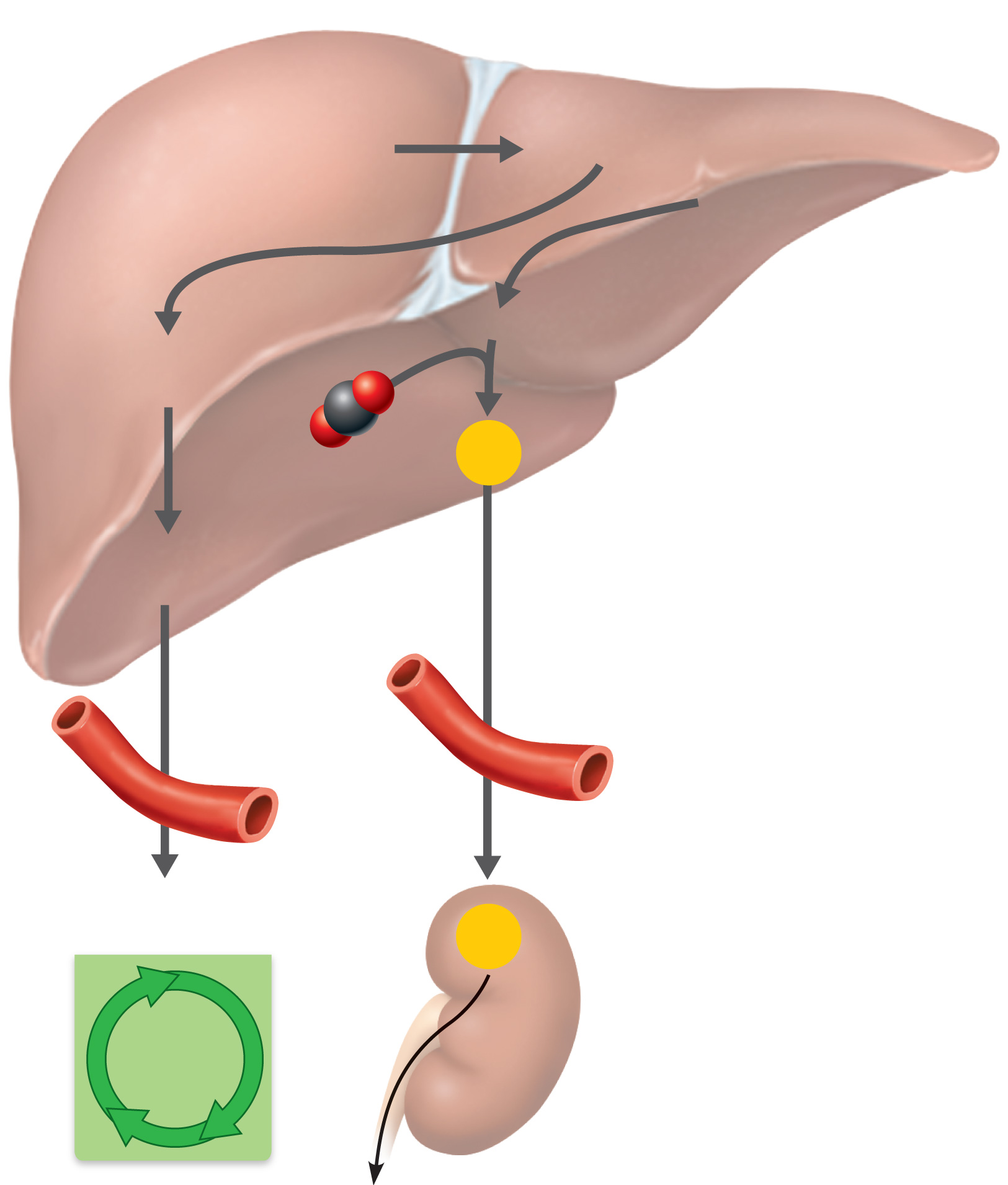 Transamination
1
During 
transamination 
an amine group 
is switched from 
an amino acid to 
a keto acid.
Amino acid + Keto acid
Keto acid + Amino acid
                    (glutamic acid)
(a-keto-
glutaric acid)
Liver
Oxidative
deamination
NH3 (ammonia)
Keto acid
modification
2
In oxidative 
deamination, the 
amine group of 
glutamic acid is 
removed as 
ammonia and 
combined with CO2
to form urea.
3
During keto
acid modification 
the keto acids 
formed during 
transamination are 
altered so they can 
easily enter the 
Krebs cycle 
pathways.
Urea
CO2
Modified
keto acid
Blood
Enter Krebs
cycle in body cells
Urea
Krebs
cycle
Kidney
Excreted in urine
Figure 24.16
Protein Synthesis
Is hormonally controlled 
Requires a complete set of amino acids 
Essential amino acids must be provided in the diet
Non-essential amino acids can be manufactured from the essential amino acids.
Nutrient Pools
Three semi-interconvertible pools
Amino acids
Carbohydrates 
Fats
Amino Acid Pool
Body’s total supply of free amino acids
Source for 
Resynthesizing body proteins 
Forming amino acid derivatives
Gluconeogenesis
Food intake
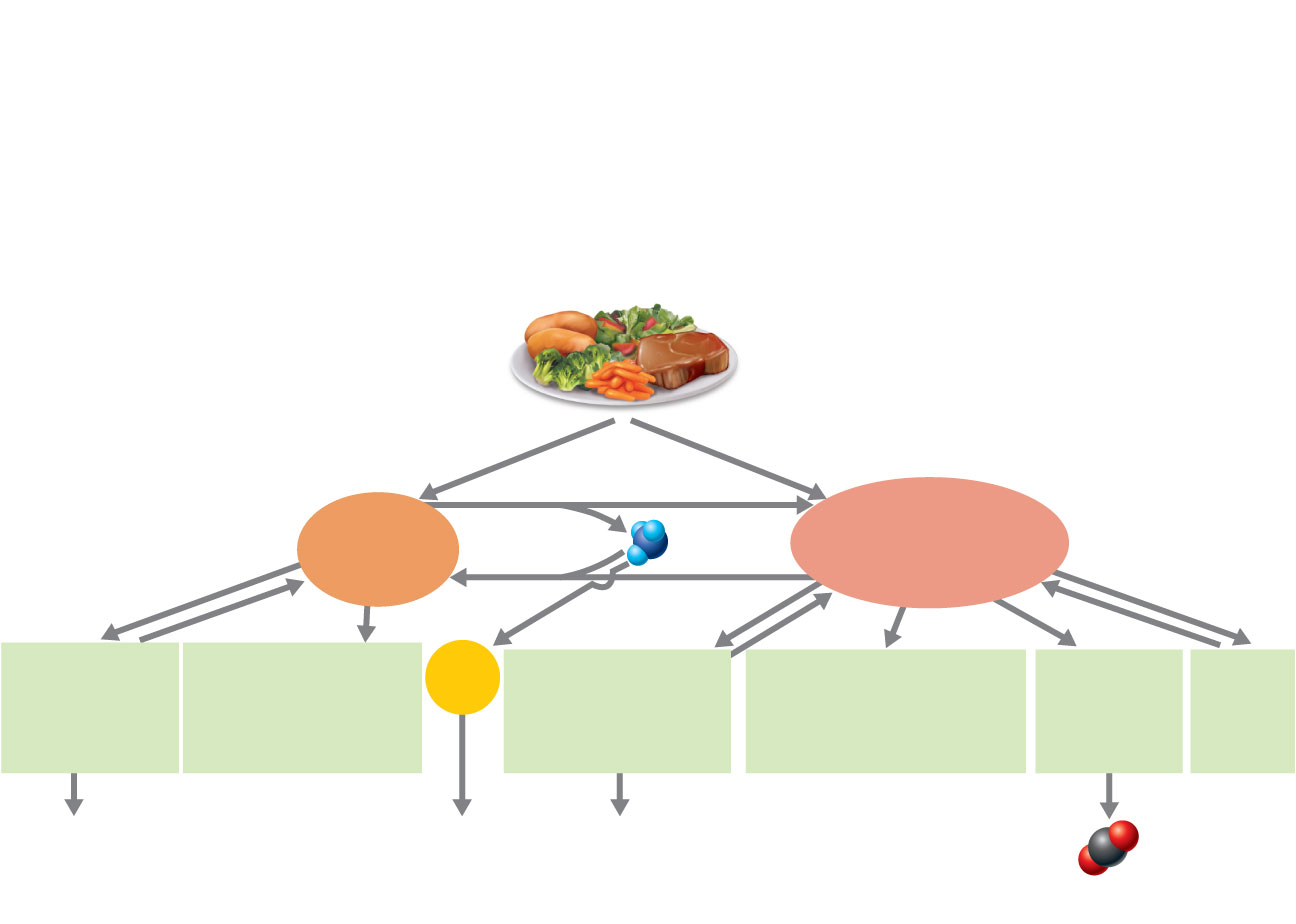 Dietary proteins
and amino acids
Dietary carbohydrates
and lipids
Pool of
carbohydrates and fats
(carbohydrates     fats)
Pool of free
amino acids
NH3
Components
of structural 
and functional
proteins
Nitrogen-containing
derivatives
(e.g., hormones,
neurotransmitters)
Structural
components of 
cells (membranes,
etc.)
Specialized derivatives
(e.g., steroids, 
acetylcholine); bile 
salts
Catabolized
for energy
Storage
forms
Urea
Some lost via cell
sloughing, hair loss
Excreted
in urine
Some lost via surface
secretion, cell sloughing
CO2
Excreted
via lungs
Figure 24.17
Carbohydrate and Fat Pools
Easily interconverted through key intermediates
Differ from the amino acid pool in that:
Fats and carbohydrates are oxidized directly to produce energy
Excess carbohydrate and fat can be stored
Ketones
If no oxaloacetate is present, liver produces “ketone bodies” for fuel
Ketone bodies are toxic in high amounts
Most cells can burn ketones for fuel
Exception: the brain
Proteins
Carbohydrates
Fats
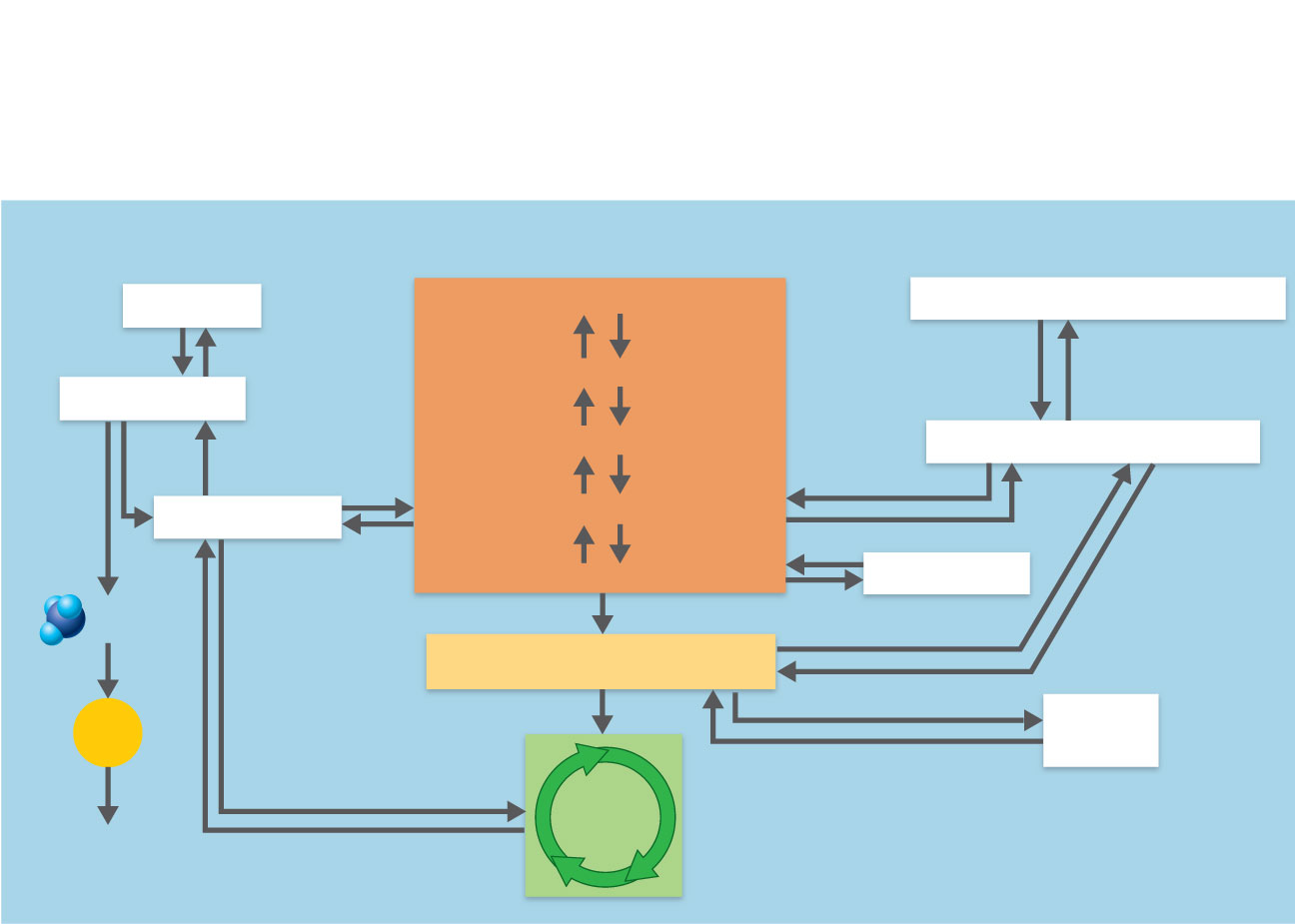 Glycogen
Triglycerides (neutral fats)
Proteins
Glucose
Amino acids
Glycerol and fatty acids
Glucose-6-phosphate
Glyceraldehyde phosphate
Keto acids
Lactic acid
Pyruvic acid
NH3
Acetyl CoA
Ketone
bodies
Urea
Krebs
cycle
Excreted
in urine
Figure 24.18
Absorptive and Postabsorptive States
Absorptive (fed) state
During and shortly after eating
Absorption of nutrients is occurring
Anabolism exceeds catabolism
Postabsorptive (fasting) state
When the GI tract is empty 
Energy sources are supplied by breakdown of reserves
Catabolism exceeds anabolism
Absorptive State
Carbohydrates
Glucose is the major energy fuel 
Glucose is converted to glycogen or fat
Absorptive State
Fats
In muscle and adipose cells, most glycerol and fatty acids are converted to triglycerides for storage
Triglycerides are used by adipose tissue, liver, and skeletal and cardiac muscle as a primary energy source
Absorptive State
Proteins
Excess amino acids are deaminated and used for ATP synthesis or stored as fat in the liver
Most amino acids are used in protein synthesis
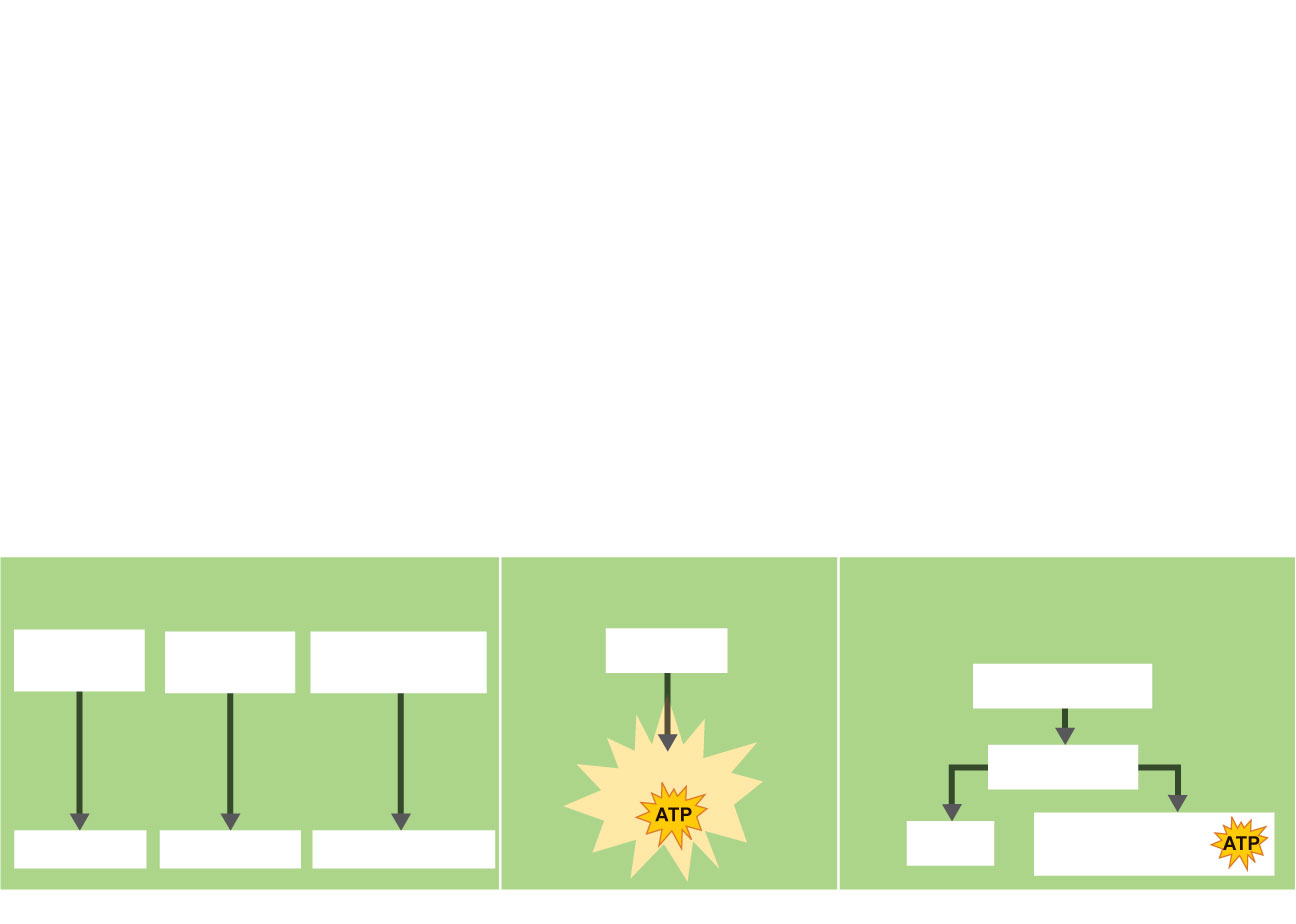 Major metabolic thrust:
anabolism and energy storage
Major energy fuel:
glucose (dietary)
Liver metabolism:
amino acids deaminated and 
used for energy or stored as fat
Amino
acids
Glycerol and
fatty acids
Glucose
Glucose
Amino acids
CO2 + H2O
Keto acids
+
CO2 + H2O +
Fats
Glycogen
Triglycerides
Proteins
(a) Major events of the absorptive state
Figure 24.19a
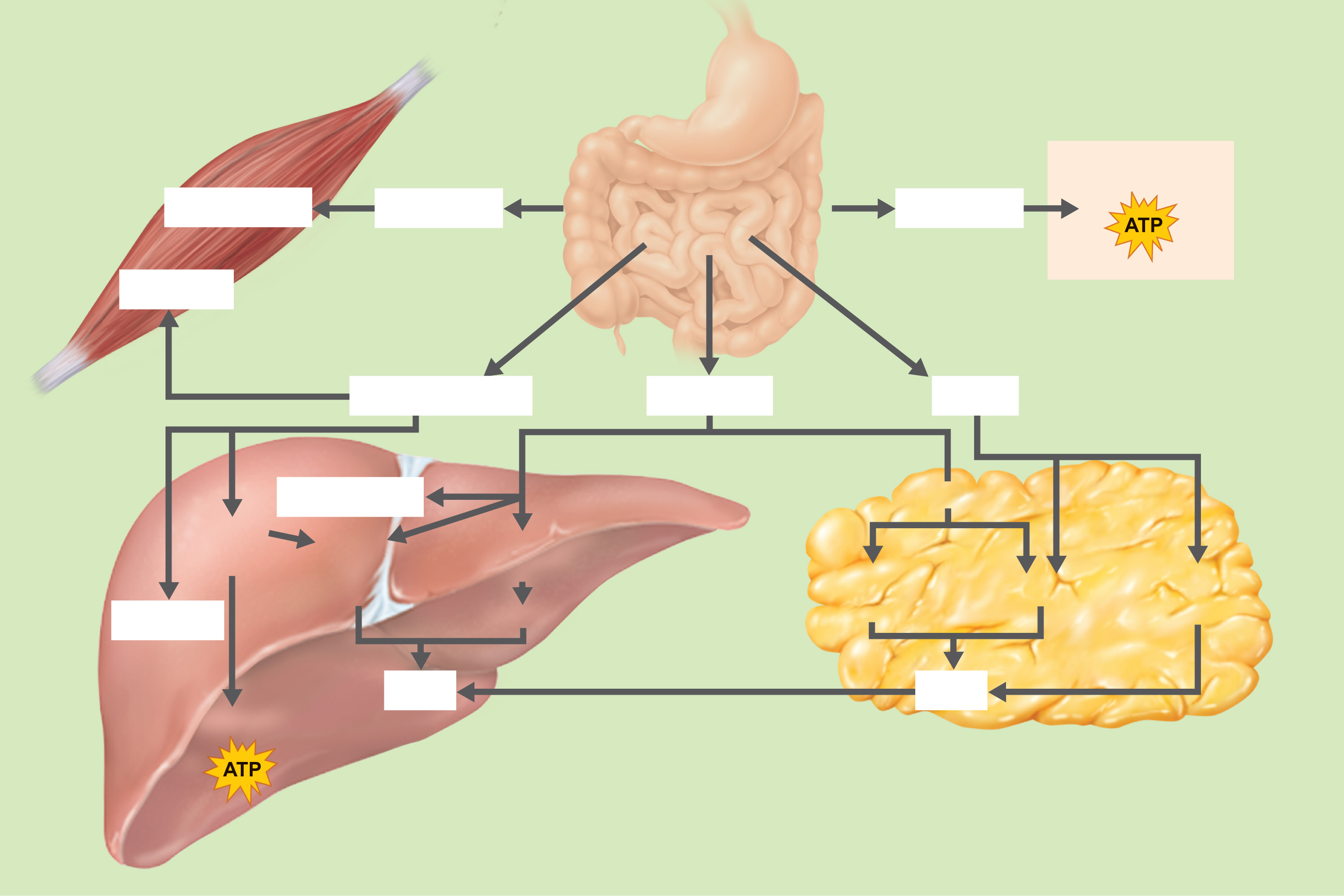 In all tissues:
In muscle:
CO2 + H2O
Gastrointestinal
tract
Glycogen
Glucose
Glucose
+
Protein
In adipose
tissue:
Amino acids
Glucose
Fats
In liver:
Glucose
Glycogen
Keto
acids
Glyceraldehyde-
phosphate
Fatty
acids
Fatty
acids
Fatty
acids
Glycerol
Glycerol
Protein
Fats
Fats
CO2 + H2O
+
(b) Principal pathways of the absorptive state
Figure 24.19b
Absorptive State: Hormonal Control
Insulin secretion is stimulated by
Elevated blood levels of glucose and amino acids
GIP and parasympathetic stimulation
Insulin Effects on Metabolism
Insulin, a hypoglycemic hormone, enhances
Facilitated diffusion of glucose into muscle and adipose cells 
Glucose oxidation
Glycogen and triglyceride formation
Active transport of amino acids into tissue cells
Protein synthesis
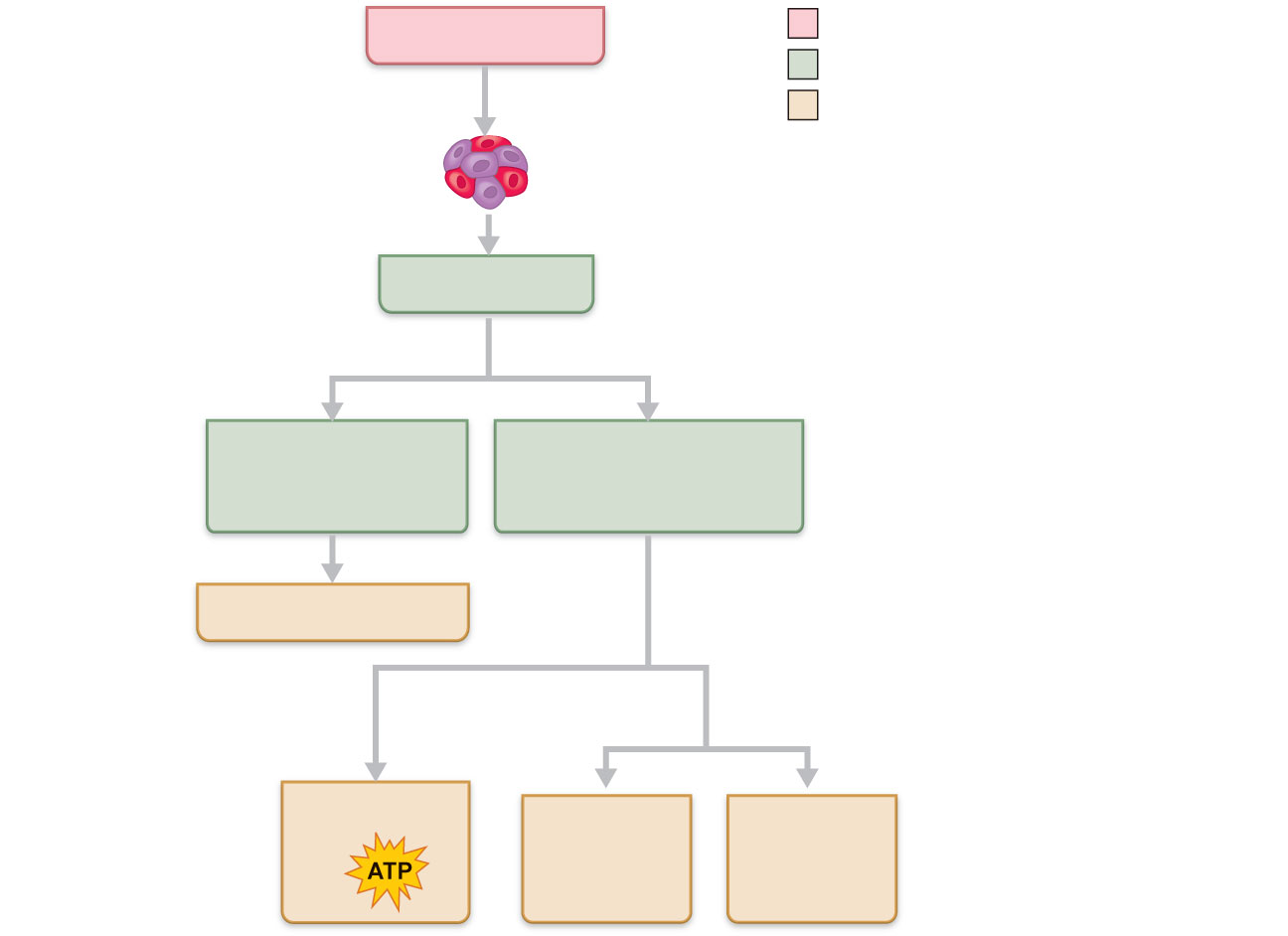 Initial stimulus
Blood glucose
Physiological response
Stimulates
Result
Beta cells of
pancreatic islets
Blood insulin
Targets tissue cells
Active transport
of amino acids
into tissue cells
Facilitated diffusion
of glucose into
tissue cells
Protein synthesis
Enhances glucose
conversion to:
Cellular
respiration
CO2 + H2O
Fatty acids
+
glycerol
Glycogen
+
Figure 24.20
Postabsorptive State
Catabolism of fat, glycogen, and proteins exceeds anabolism
Goal is to maintain blood glucose between meals
Makes glucose available to the blood
Promotes use of fats for energy (glucose sparing)
Sources of Blood Glucose
Glycogenolysis in the liver
Glycogenolysis in skeletal muscle
Lipolysis in adipose tissues and the liver
Glycerol is used for gluconeogenesis in the liver
Sources of Blood Glucose
Catabolism of cellular protein during prolonged fasting
Amino acids are deaminated and used for gluconeogenesis in the liver and (later) in the kidneys
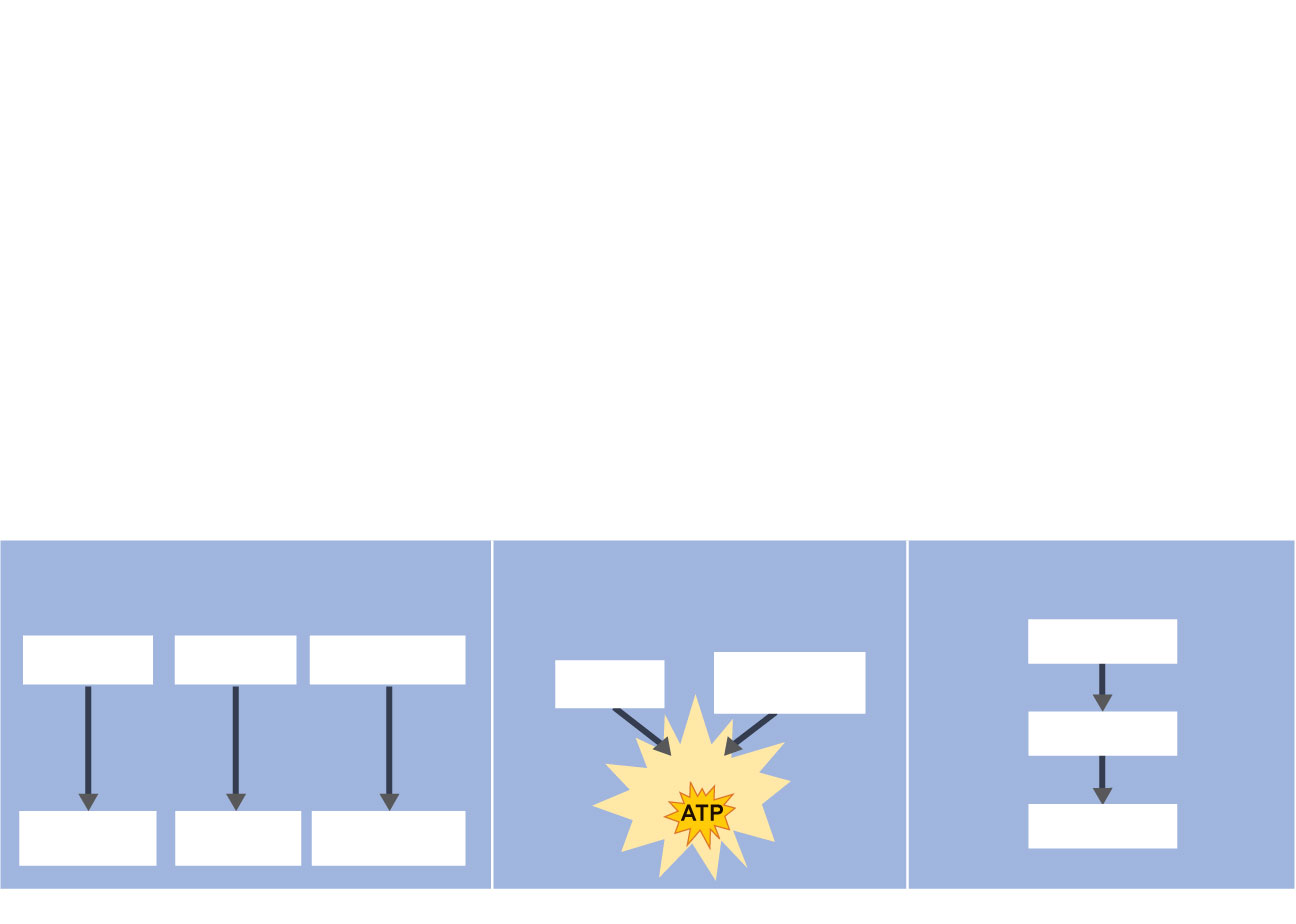 Major metabolic thrust:
catabolism and replacement of 
fuels in blood
Major energy fuels:
glucose provided by glycogenolysis 
and gluconeogenesis, fatty acids, 
and ketones
Liver metabolism:
amino acids converted to glucose
Amino acids
Proteins
Glycogen
Triglycerides
Fatty acids
and ketones
Glucose
Keto acids
CO2 + H2O
+
Glucose
Amino
acids
Glycerol and
fatty acids
Glucose
(a) Major events of the postabsorptive state
Figure 24.21a
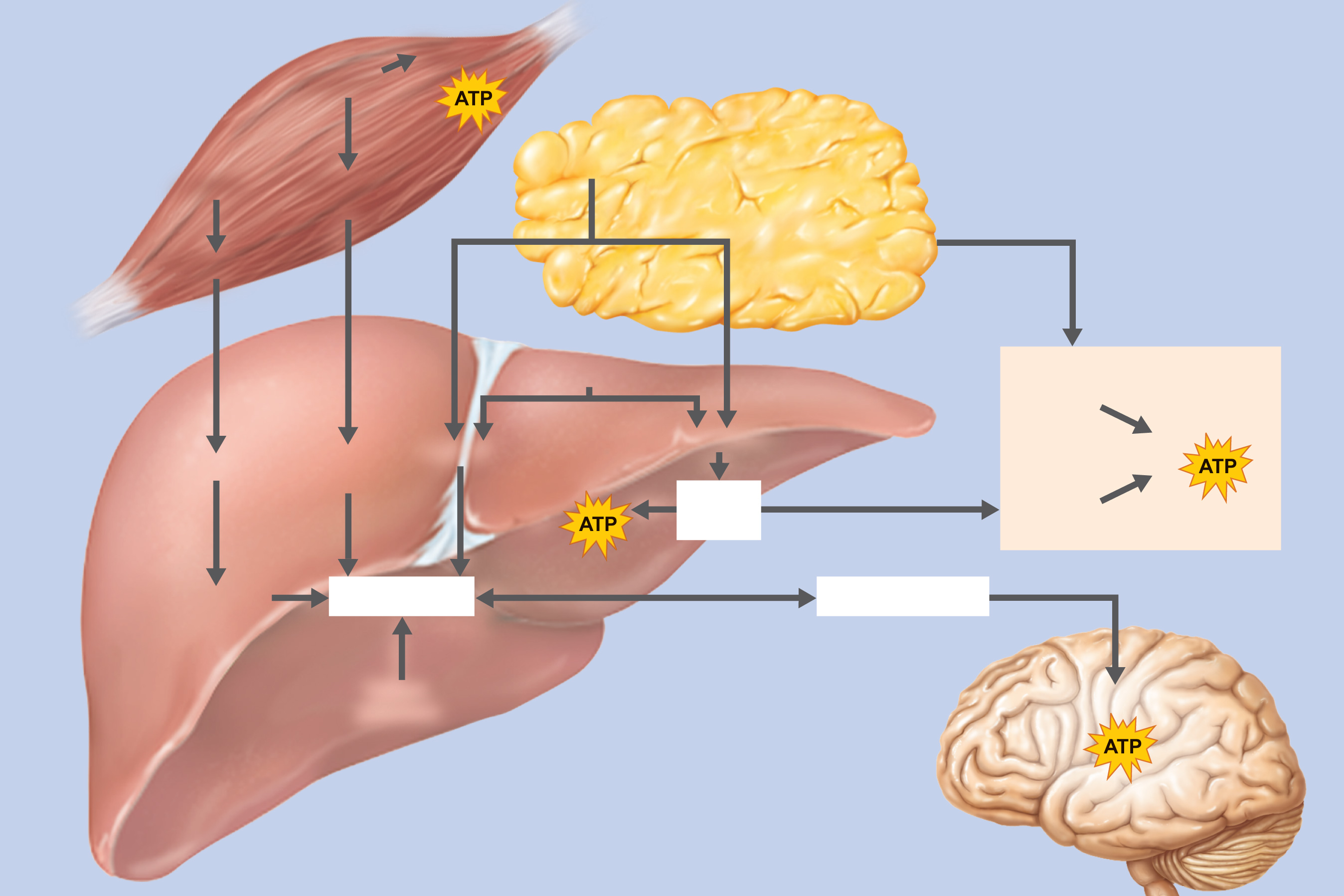 In adipose
CO2 + H2O
tissue:
Glycogen
+
2
Fat
In muscle:
Pyruvic and
Protein
3
lactic acids
4
Amino acids
In most tissues:
2
Fat
Fatty
acids +
glycerol
3
4
CO2 + H2O
In liver:
Fatty acids
Glycerol
Pyruvic and
lactic acids
+
Amino acids
CO2 + H2O
Ketone
bodies
Keto
acids
+
4
2
3
Glucose
Blood glucose
Keto acids
1
Stored
glycogen
CO2 + H2O
In nervous
tissue:
+
(b) Principal pathways of the postabsorptive state
Figure 24.21b
Postabsorptive State: Hormonal Controls
Glucagon release is stimulated by
Declining blood glucose
Rising amino acid levels
Effects of Glucagon
Glucagon, a hyperglycemic hormone, promotes
Glycogenolysis and gluconeogenesis in the liver
Lipolysis in adipose tissue
Modulation of glucose effects after a high-protein, low-carbohydrate meal
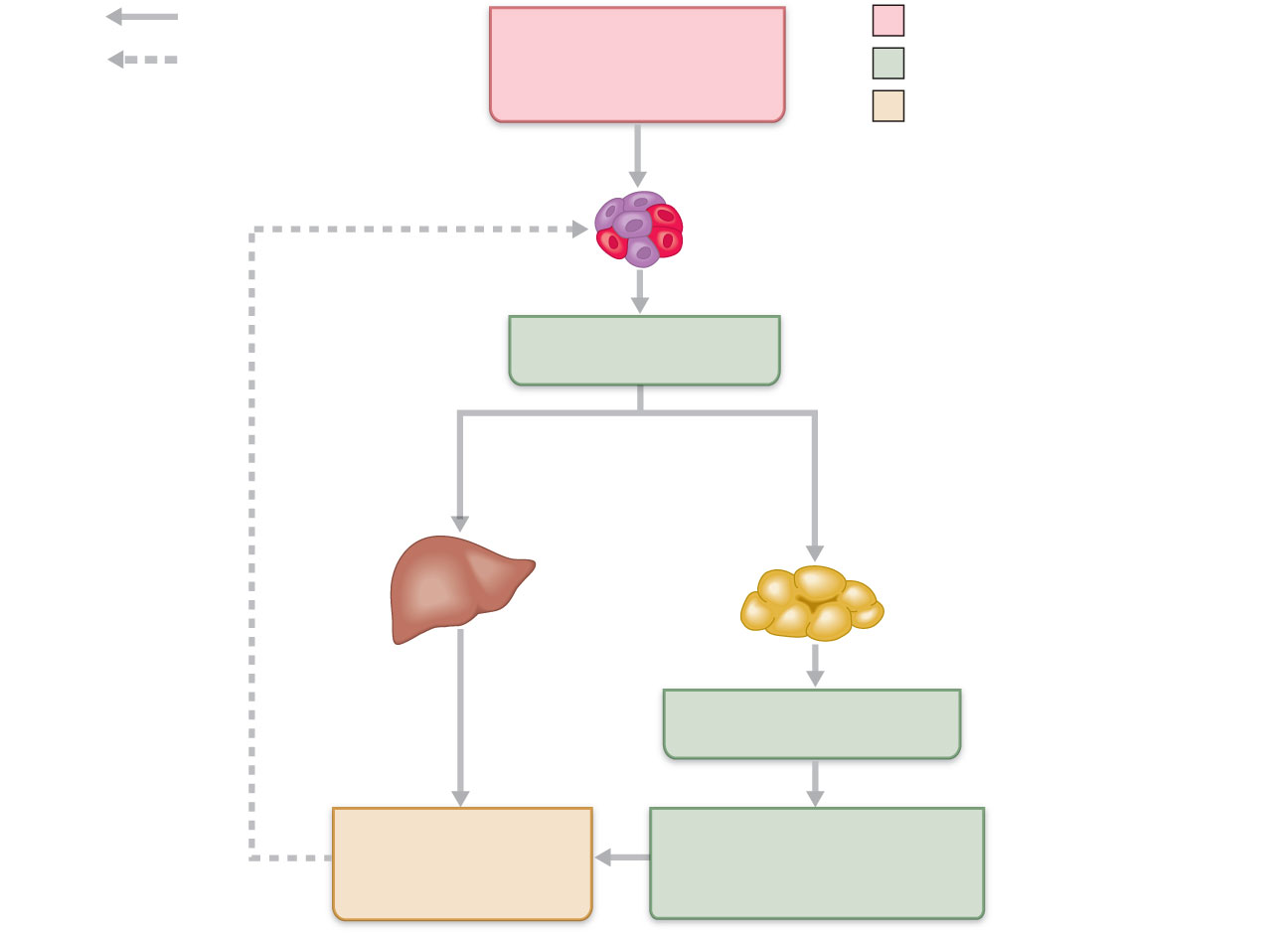 Increases, stimulates
Initial stimulus
Plasma glucose
(and rising amino 
acid levels)
Reduces, inhibits
Physiological response
Result
Stimulates
Alpha cells of
pancreatic islets
Negative feedback:
rising glucose 
levels shut off 
initial stimulus
Plasma glucagon
Stimulates
glycogenolysis
and gluconeogenesis
Stimulates
fat breakdown
Liver
Adipose tissue
Plasma fatty acids
Plasma glucose
(and insulin)
Fat used by tissue cells
= glucose sparing
Figure 24.22
Postabsorptive State: Neural Controls
In response to low plasma glucose, or during fight-or-flight or exercise, the sympathetic nervous system and epinephrine from the adrenal medulla promote
Fat mobilization
Glycogenolysis
Metabolic Rate
Total heat produced by chemical reactions and mechanical work of the body
Measured directly with a calorimeter or indirectly with a respirometer
Metabolic Rate
Basal metabolic rate (BMR)
Reflects the energy the body needs to perform its most essential activities
Factors that Influence BMR
As the ratio of body surface area to volume increases, BMR increases
Decreases with age
Increases with temperature or stress
Males have a disproportionately higher BMR
Thyroxine increases oxygen consumption, cellular respiration, and BMR
Metabolic Rate
Total metabolic rate (TMR)
Rate of kilocalorie consumption to fuel all ongoing activities
Increases with skeletal muscle activity and food ingestion
Regulation of Body Temperature
Body temperature reflects the balance between heat production and heat loss
At rest, the liver, heart, brain, kidneys, and endocrine organs generate most heat 
During exercise, heat production from skeletal muscles increases dramatically
Regulation of Body Temperature (Thermoregulation)
Normal body temperature = 37C  5C (98.6F)
Optimal enzyme activity occurs at this temperature 
Increased temperature denatures proteins and depresses neurons
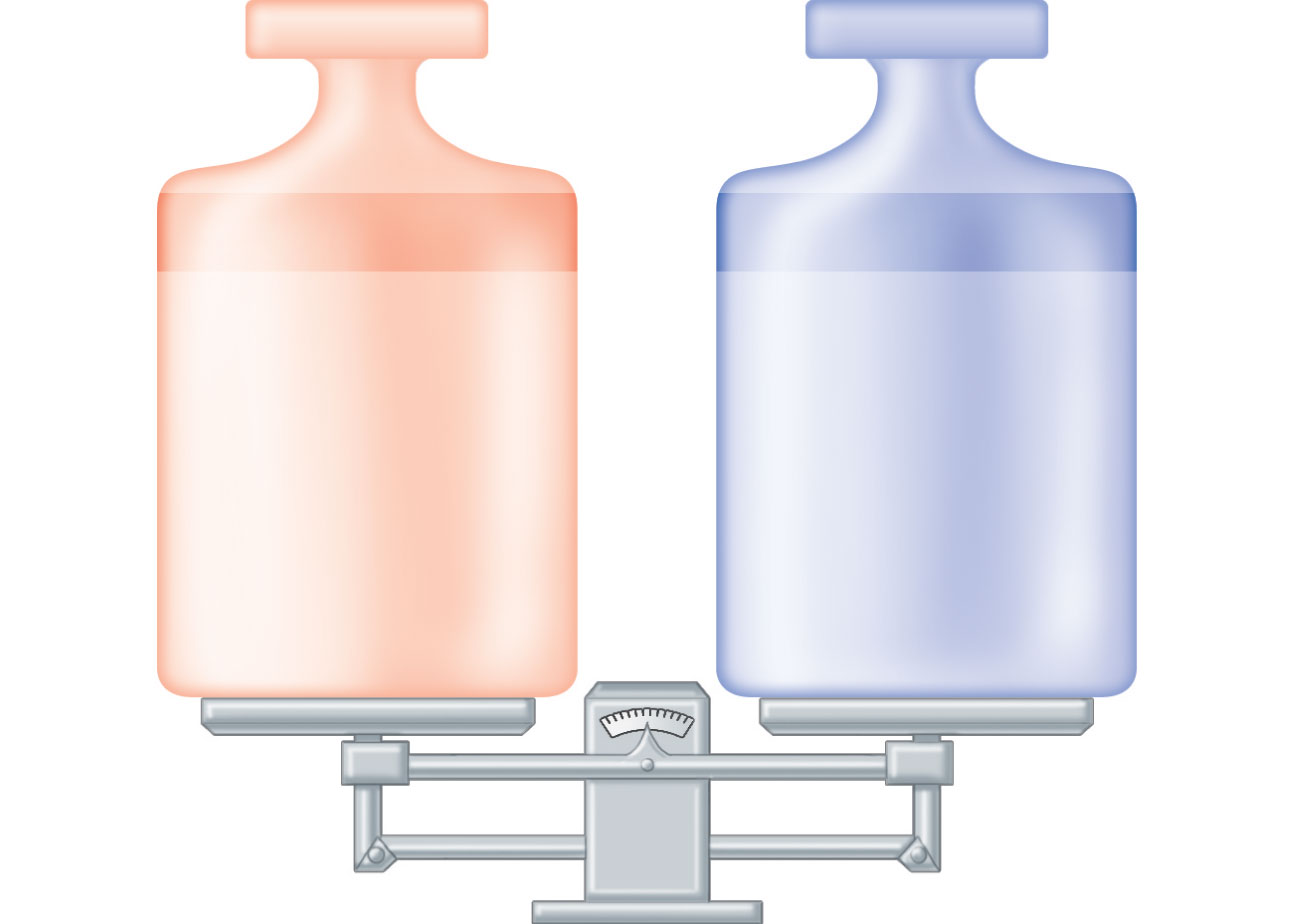 Heat production
Heat loss
• Basal metabolism
• Muscular activity
  (shivering)
• Thyroxine and 
  epinephrine 
  (stimulating effects 
  on metabolic rate)
• Temperature effect
  on cells
• Radiation
• Conduction/
  convection
• Evaporation
Figure 24.25
Core and Shell Temperature
Organs in the core have the highest temperature
Blood is the major agent of heat exchange between the core and the shell
Core temperature is regulated
Core temperature remains relatively constant, while shell temperature fluctuates substantially (20C–40C)
Mechanisms of Heat Exchange
Four mechanisms
Radiation is the loss of heat in the form of infrared rays
Conduction is the transfer of heat by direct contact
Convection is the transfer of heat to the surrounding air
Evaporation is the heat loss due to the evaporation of water from body surfaces
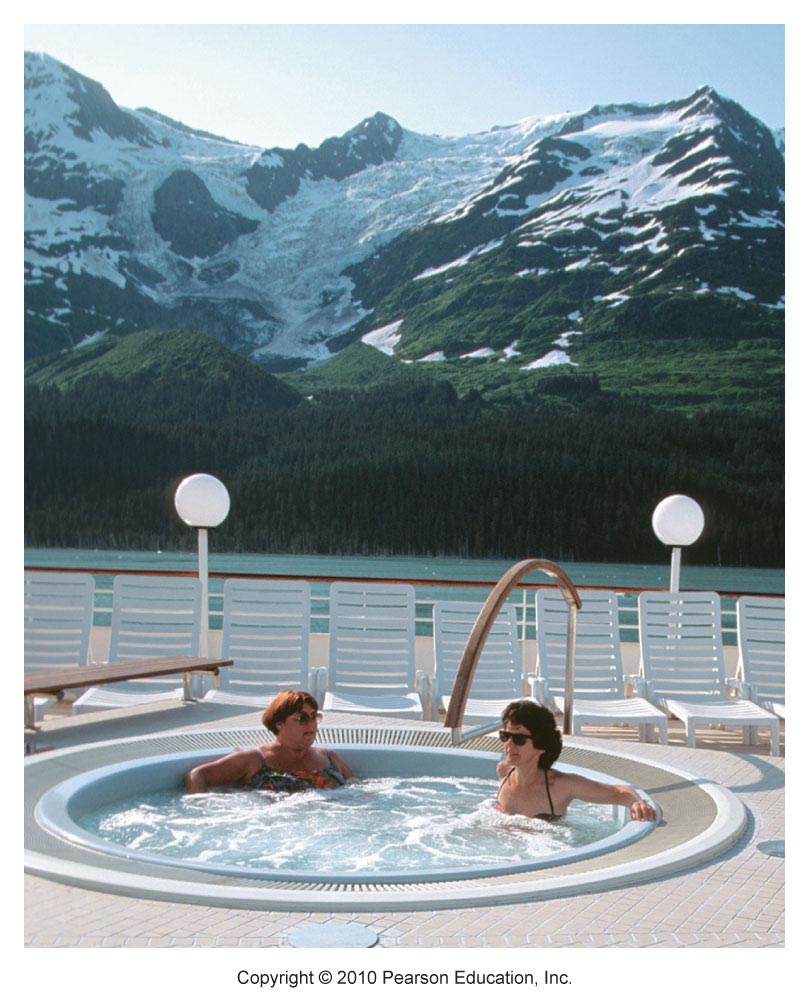 Figure 24.26
Mechanisms of Heat Exchange
Insensible heat loss accompanies insensible water loss from lungs, oral mucosa, and skin
Evaporative heat loss becomes sensible (active) when body temperature rises and sweating increases water vaporization
Role of the Hypothalamus
Preoptic region of the hypothalamus contains the two thermoregulatory centers
Heat-loss center
Heat-promoting center
Role of the Hypothalamus
The hypothalamus receives afferent input from
Peripheral thermoreceptors in the skin 
Central thermoreceptors (some in the hypothalamus)
Initiates appropriate heat-loss and heat-promoting activities
Heat-Promoting Mechanisms
Constriction of cutaneous blood vessels
Shivering
Increased metabolic rate via epinephrine and norepinephrine
Enhanced thyroxine release
Heat-Promoting Mechanisms
Voluntary measures include
Putting on more clothing
Drinking hot fluids
Changing posture or increasing physical activity
Heat-Loss Mechanisms
Dilation of cutaneous blood vessels
Enhanced sweating
Voluntary measures include
Reducing activity and seeking a cooler environment
Wearing light-colored and loose-fitting clothing
Fever
Controlled hyperthermia
Due to infection (also cancer, allergies, or CNS injuries)
Macrophages release interleukins (“pyrogens”) that cause the release of prostaglandins from the hypothalamus
Fever
Prostaglandins reset the hypothalamic thermostat higher
Natural body defenses or antibiotics reverse the disease process; cryogens (e.g., vasopressin) reset the thermostat to a lower (normal) level